Мероприятия проведённые в ноябре
Подготовила: Старший воспитатель – Белякова Н.В
Развлечение «Весёлые старты»
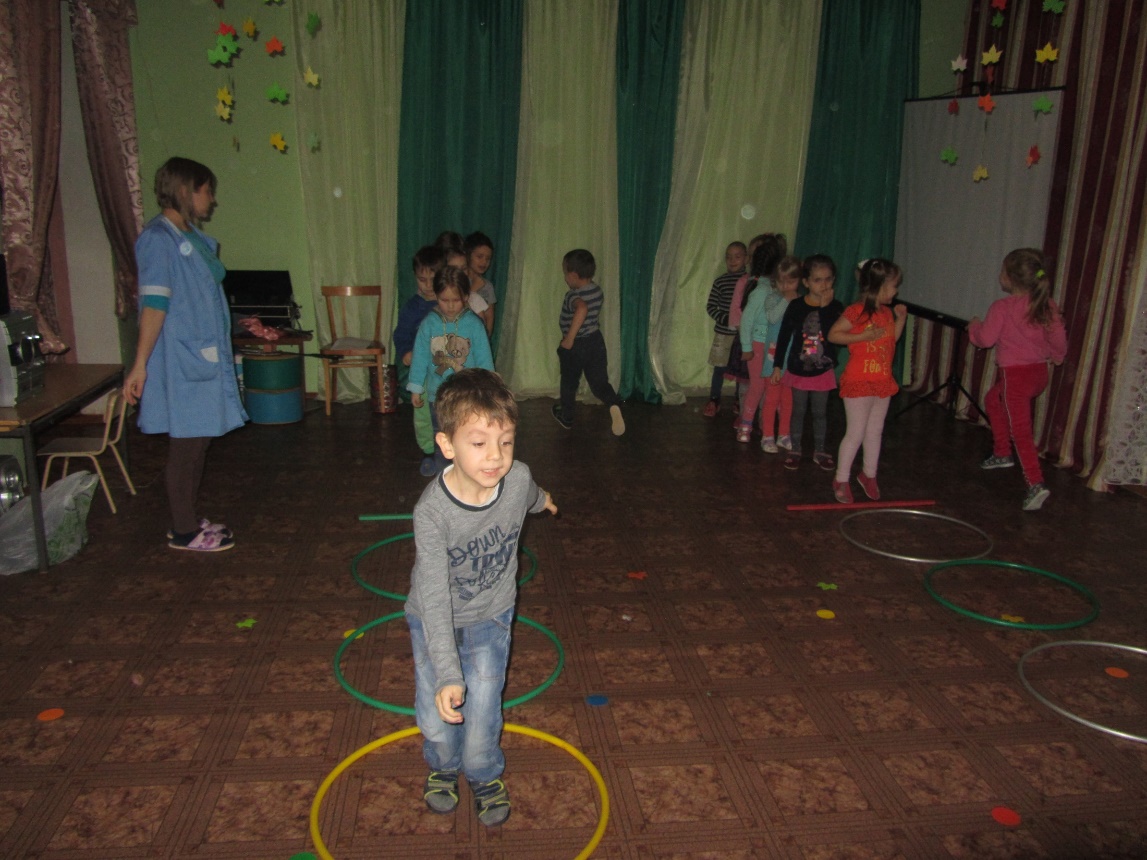 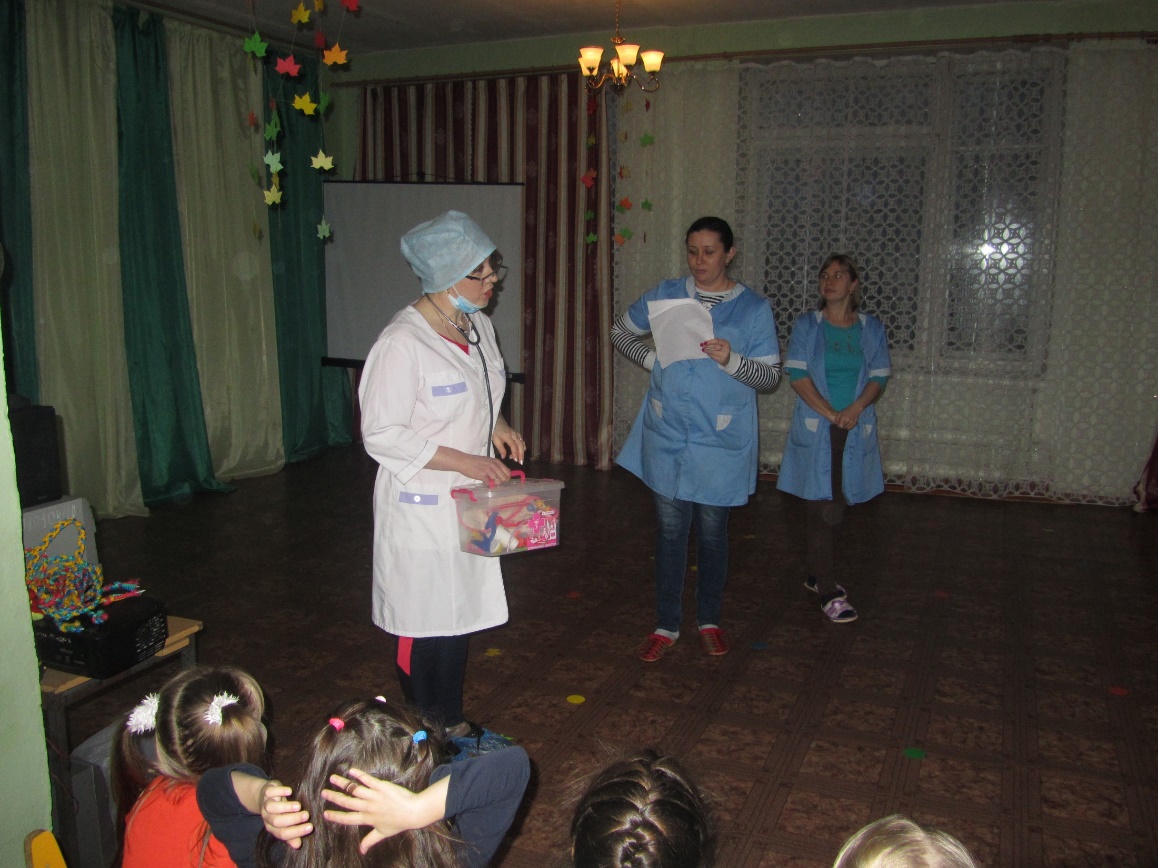 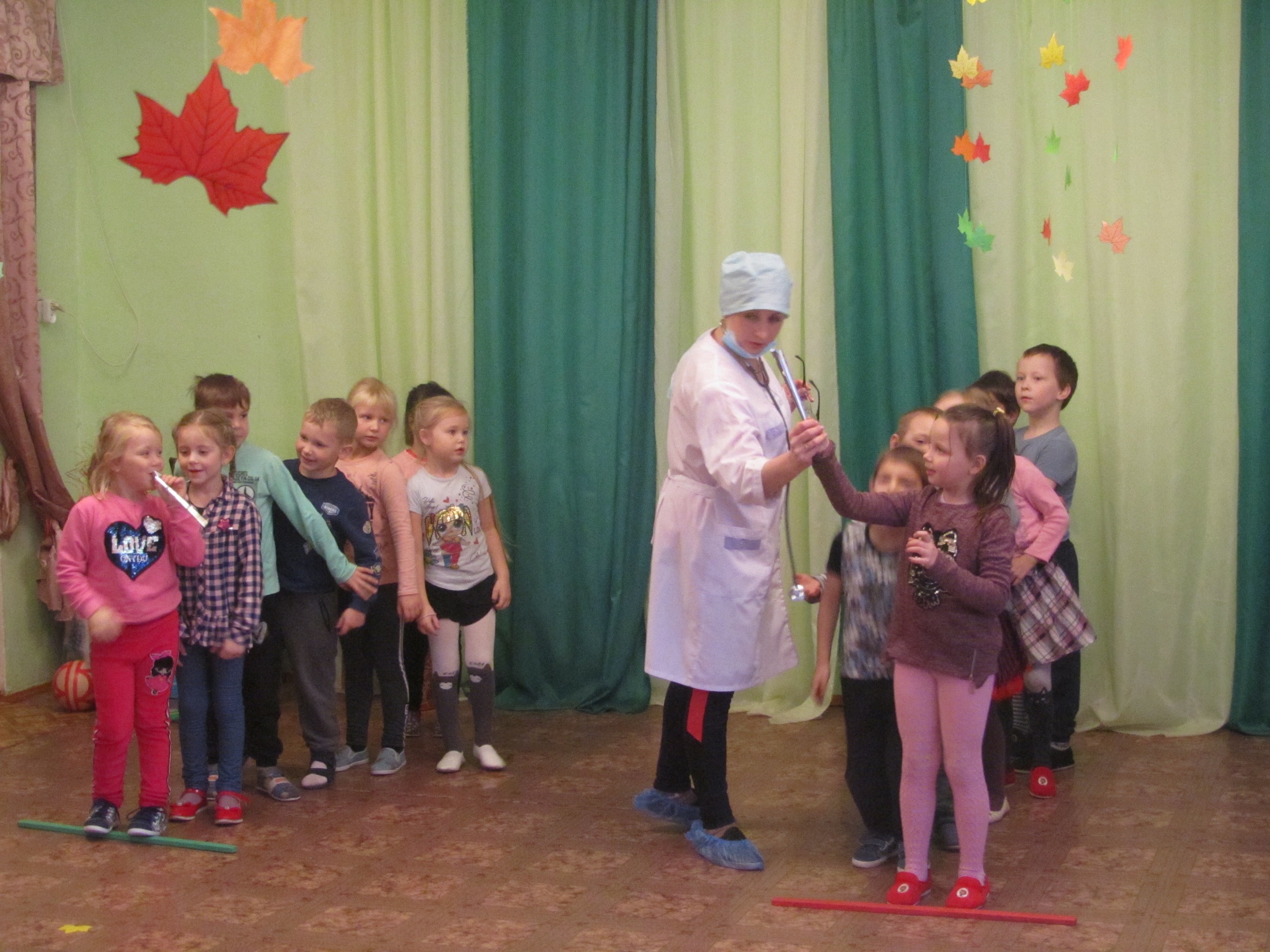 Развлечение «Весёлые старты»
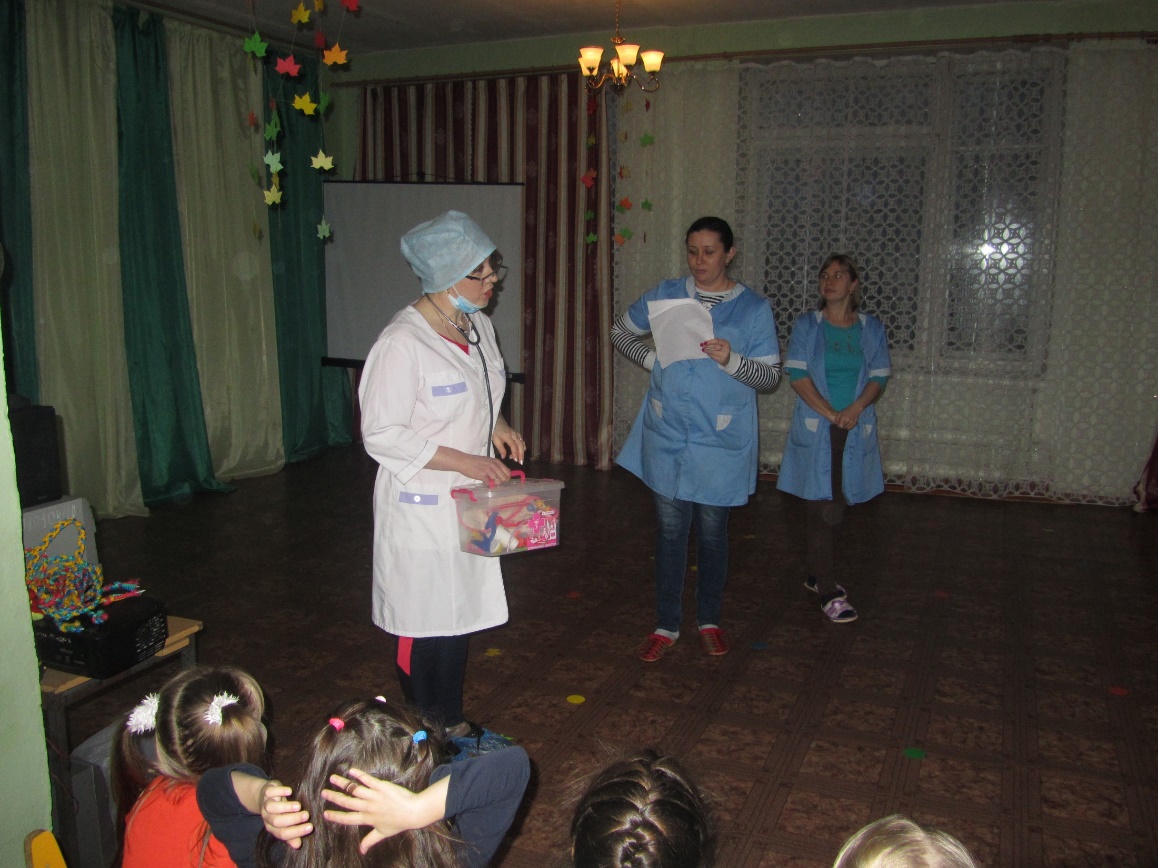 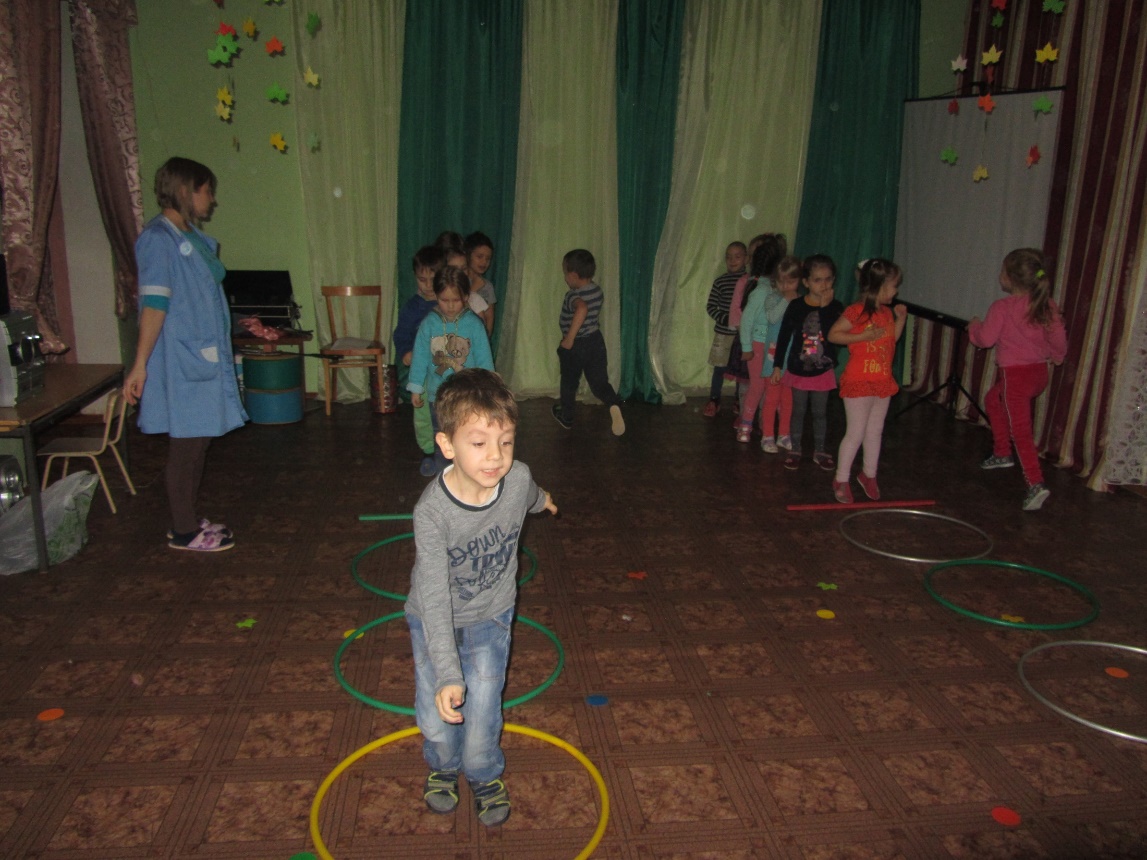 Музыкальное развлечение в 1 младшей группе
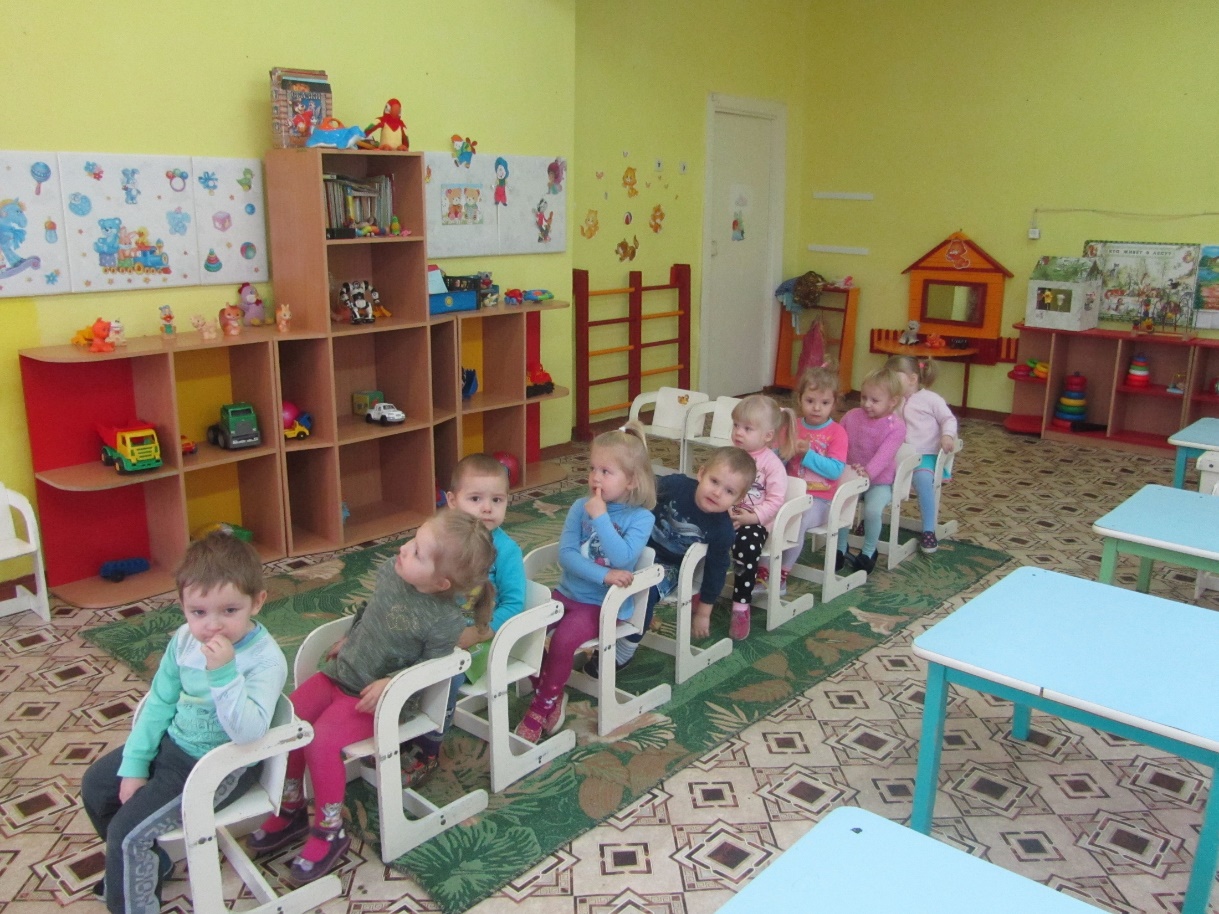 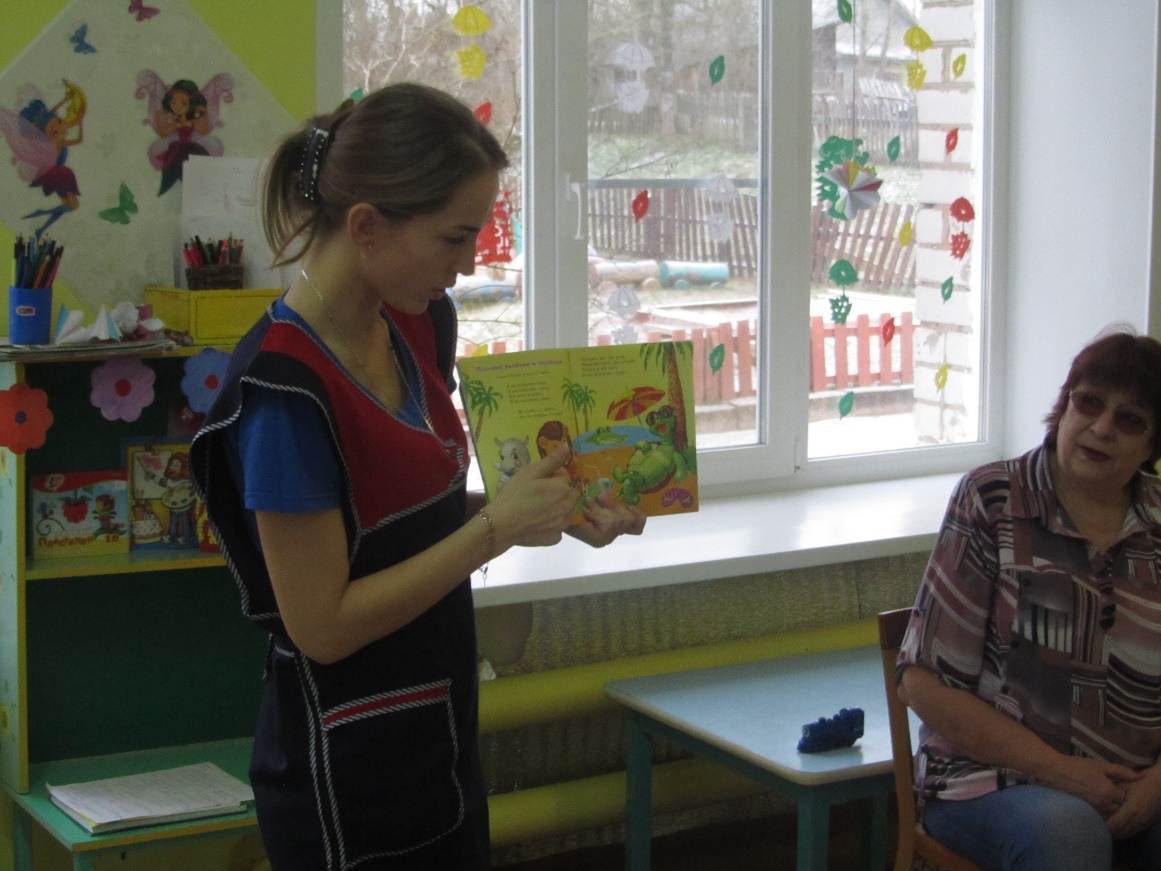 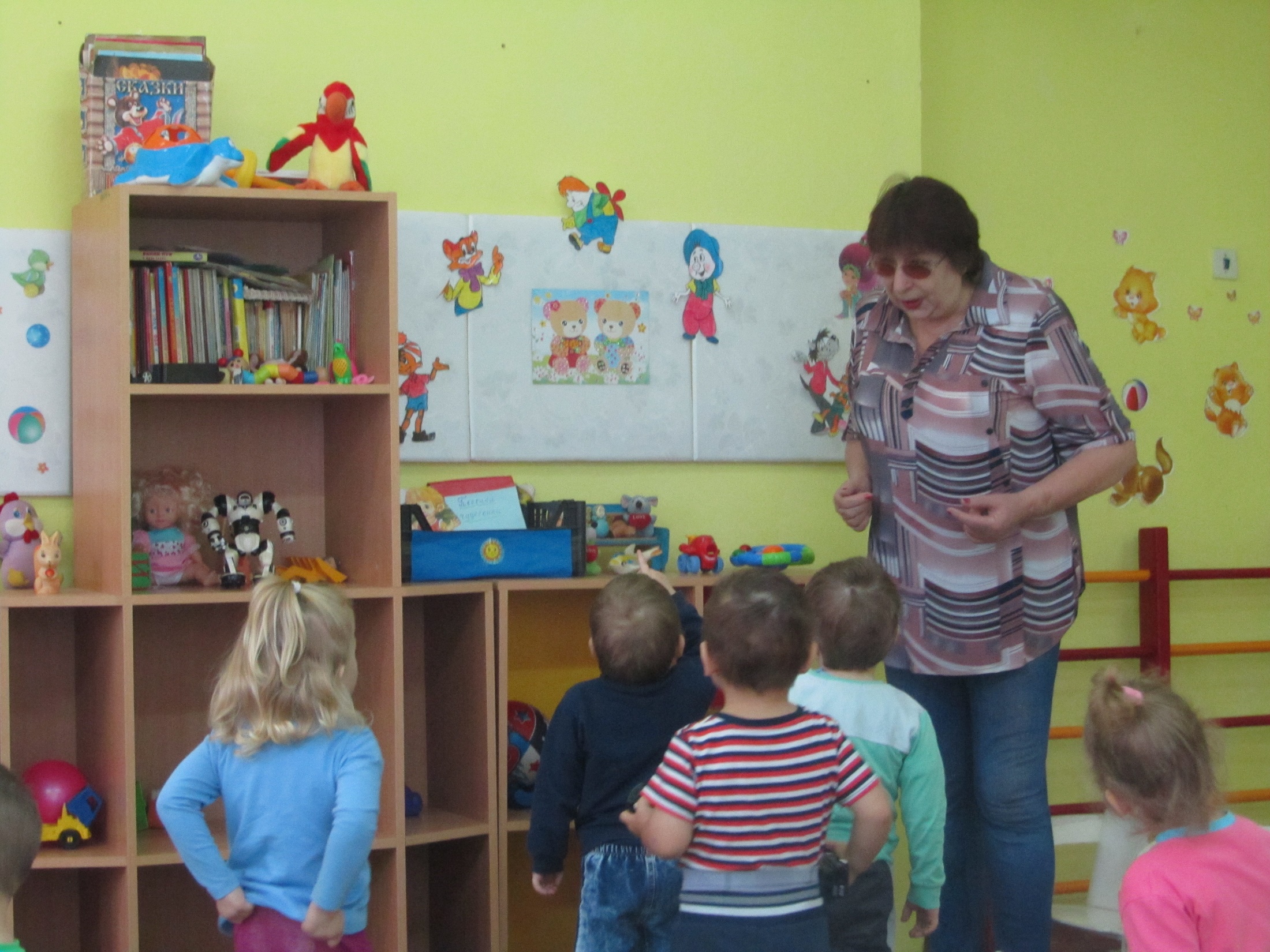 Экскурсия в библиотеку
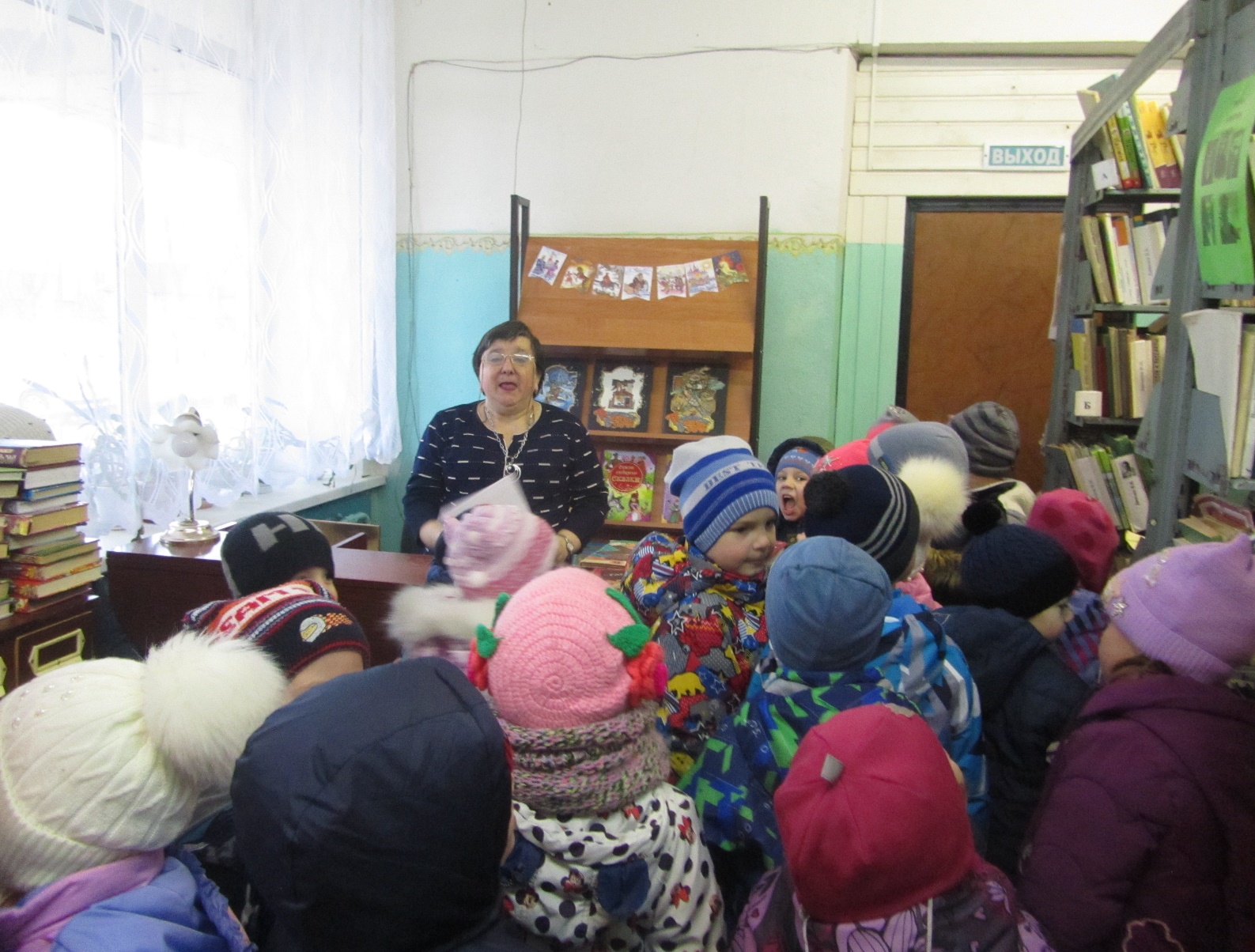 Показ сказки «Курочка Ряба»
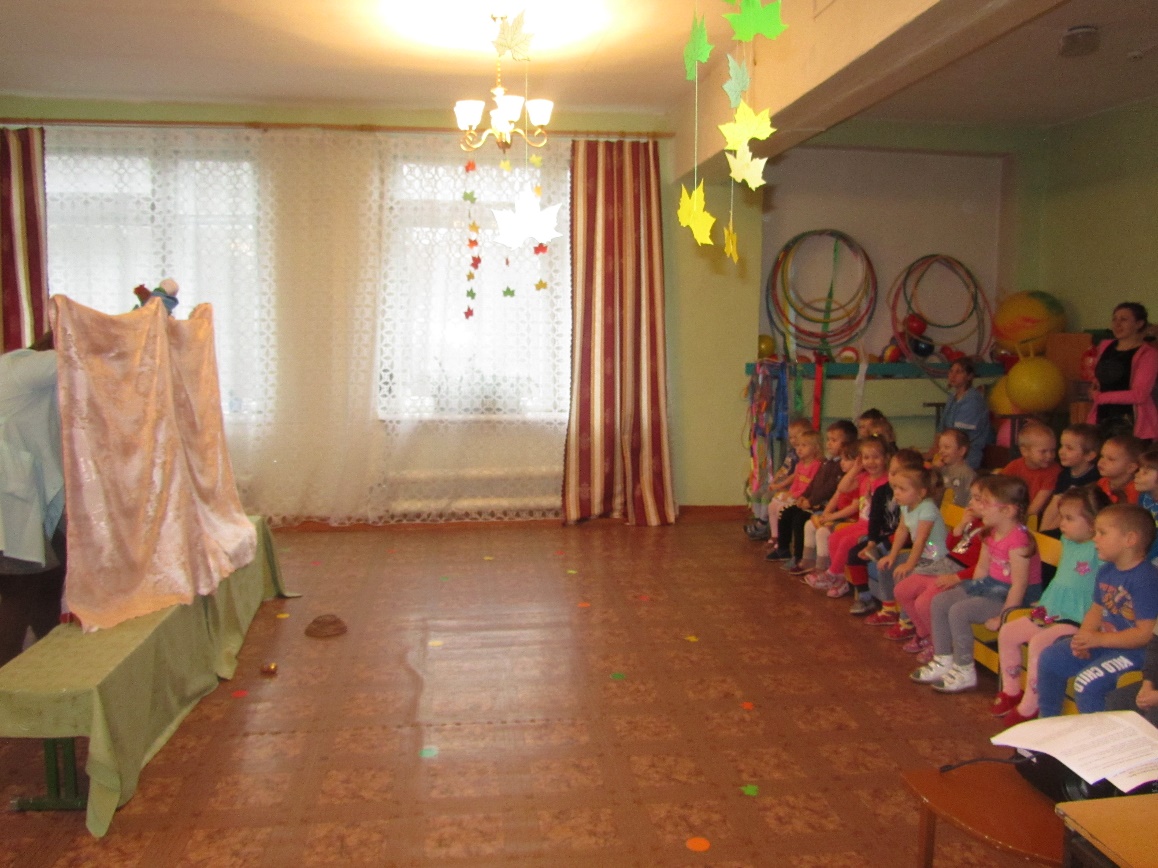 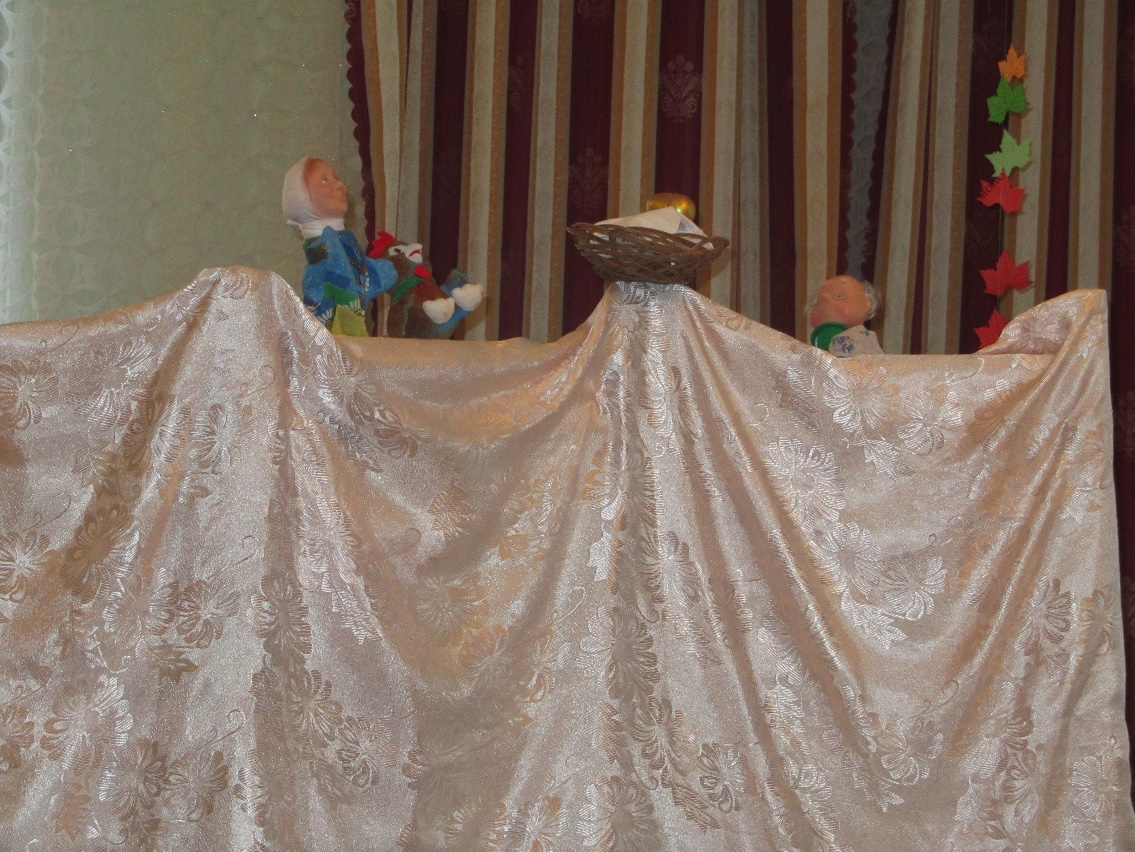 Развлечение в подготовительной группе совместно с родителями«В гостях у тётушки - Загадушки»
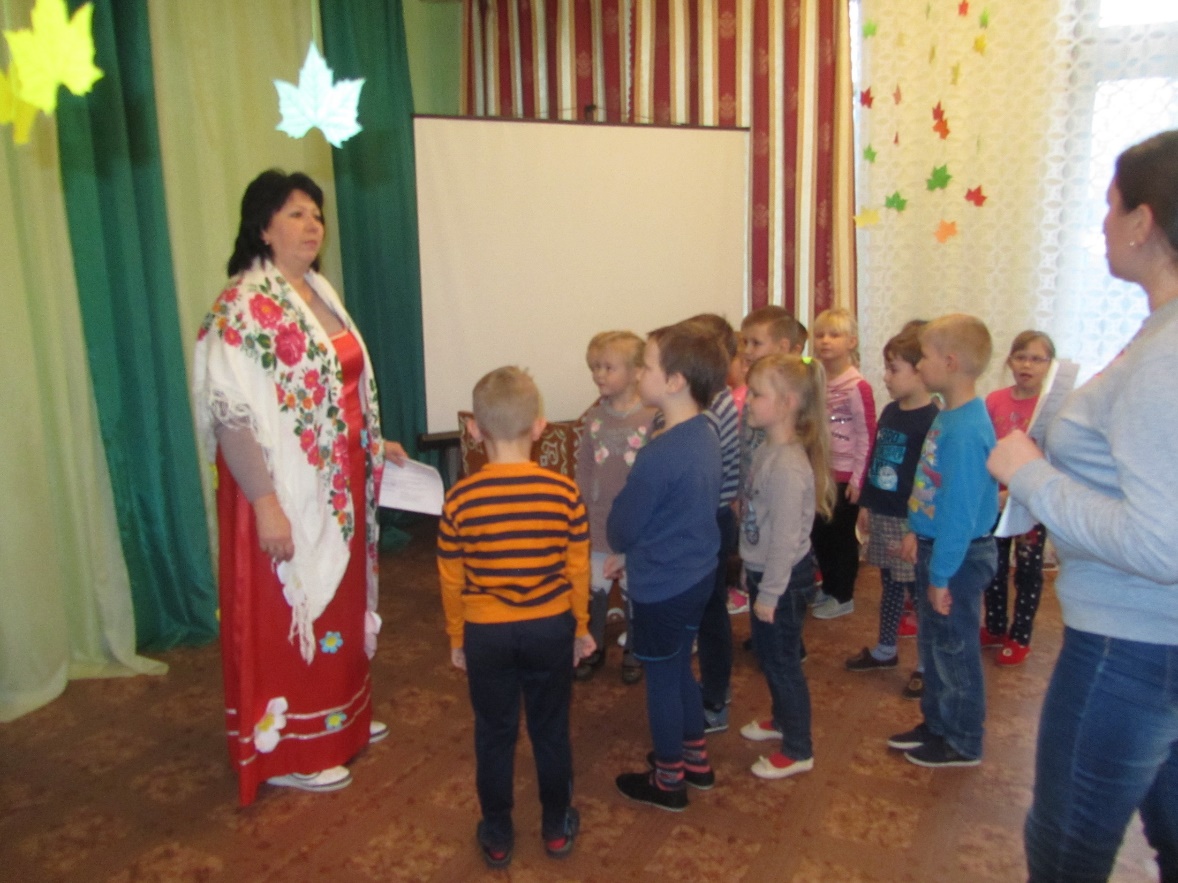 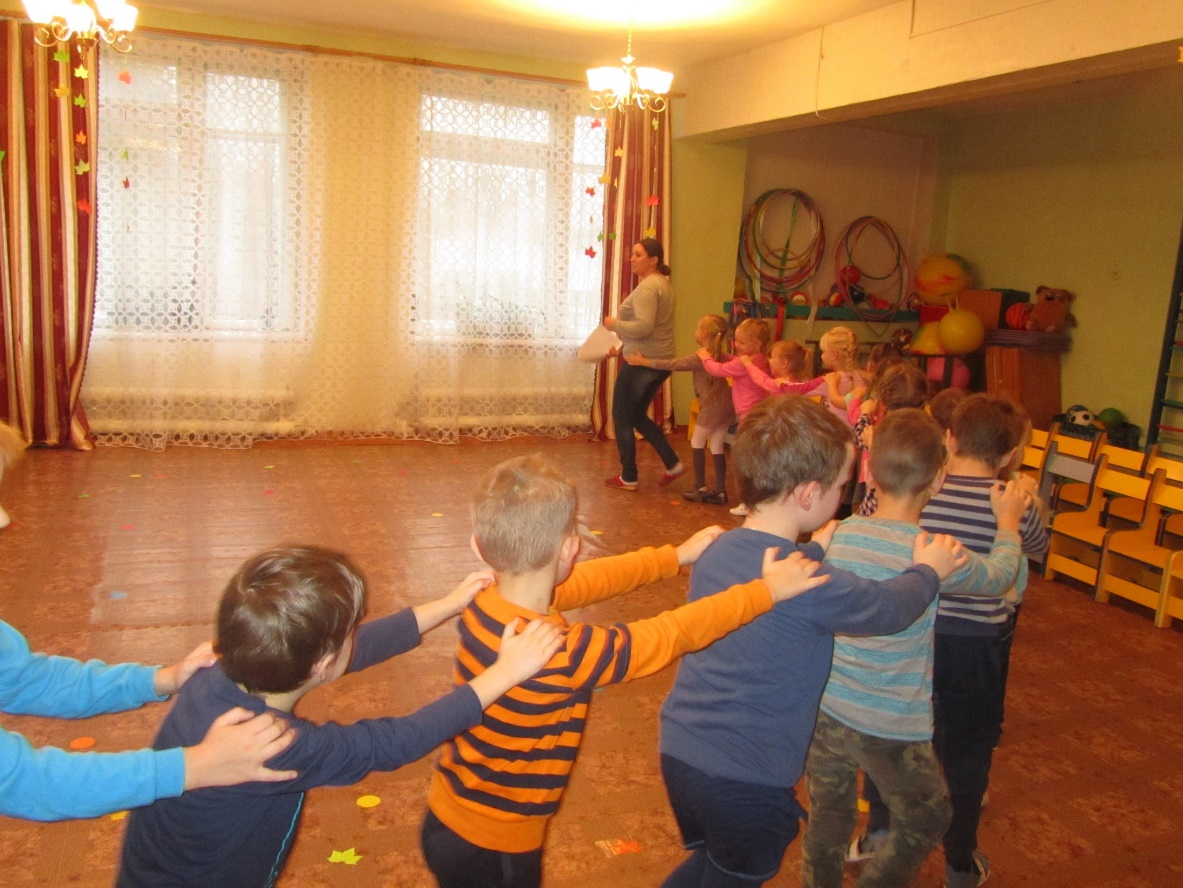 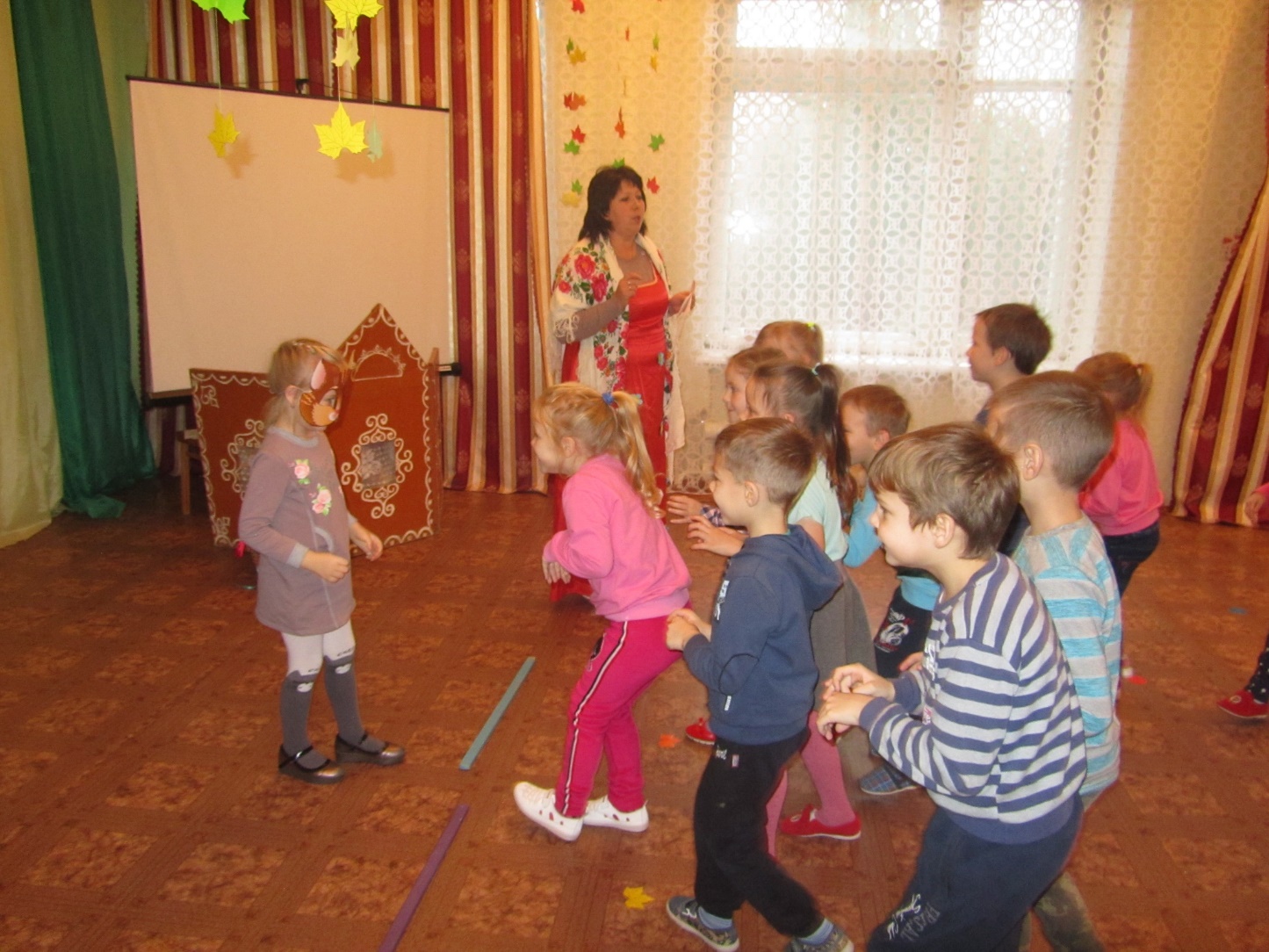 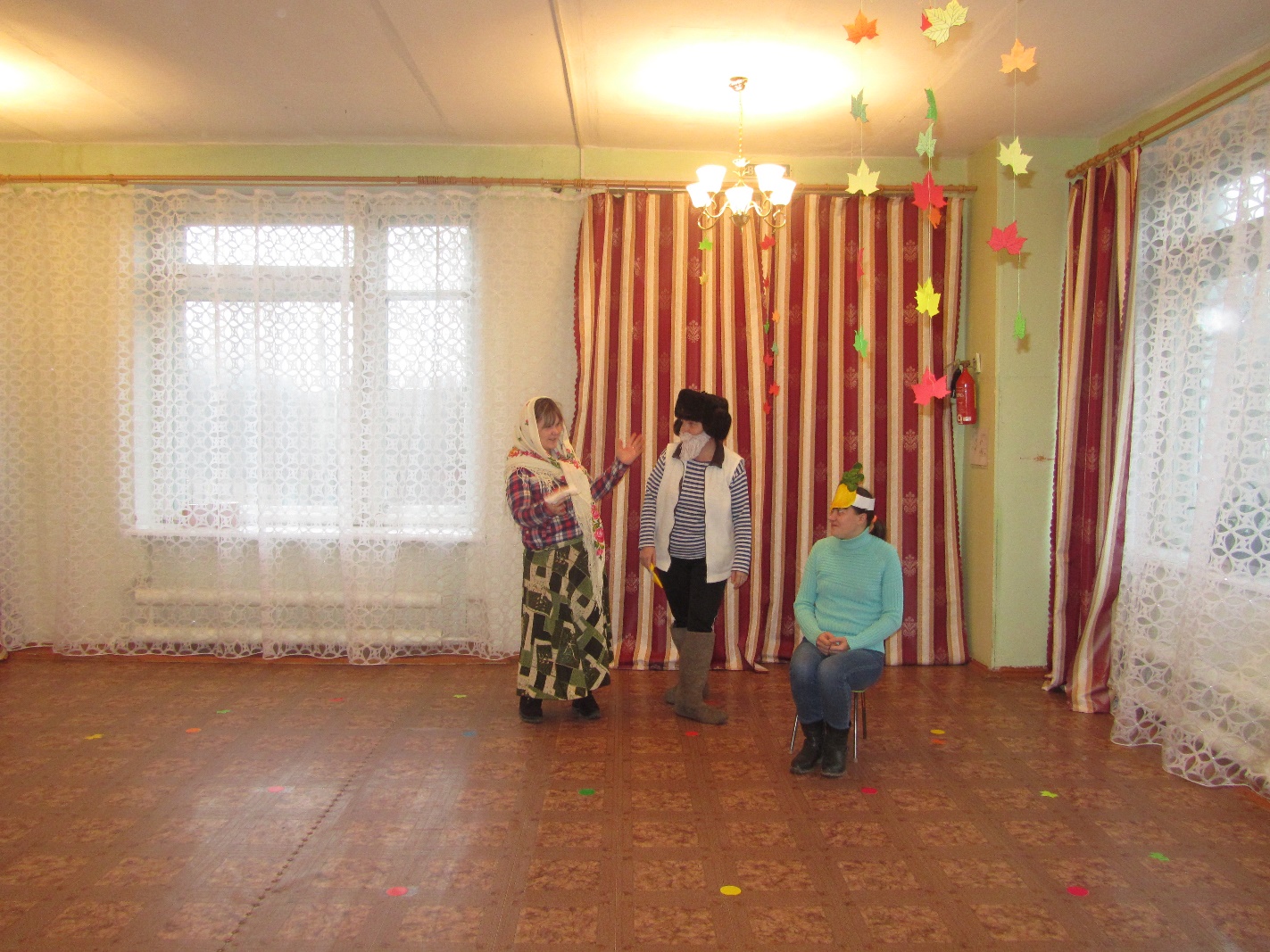 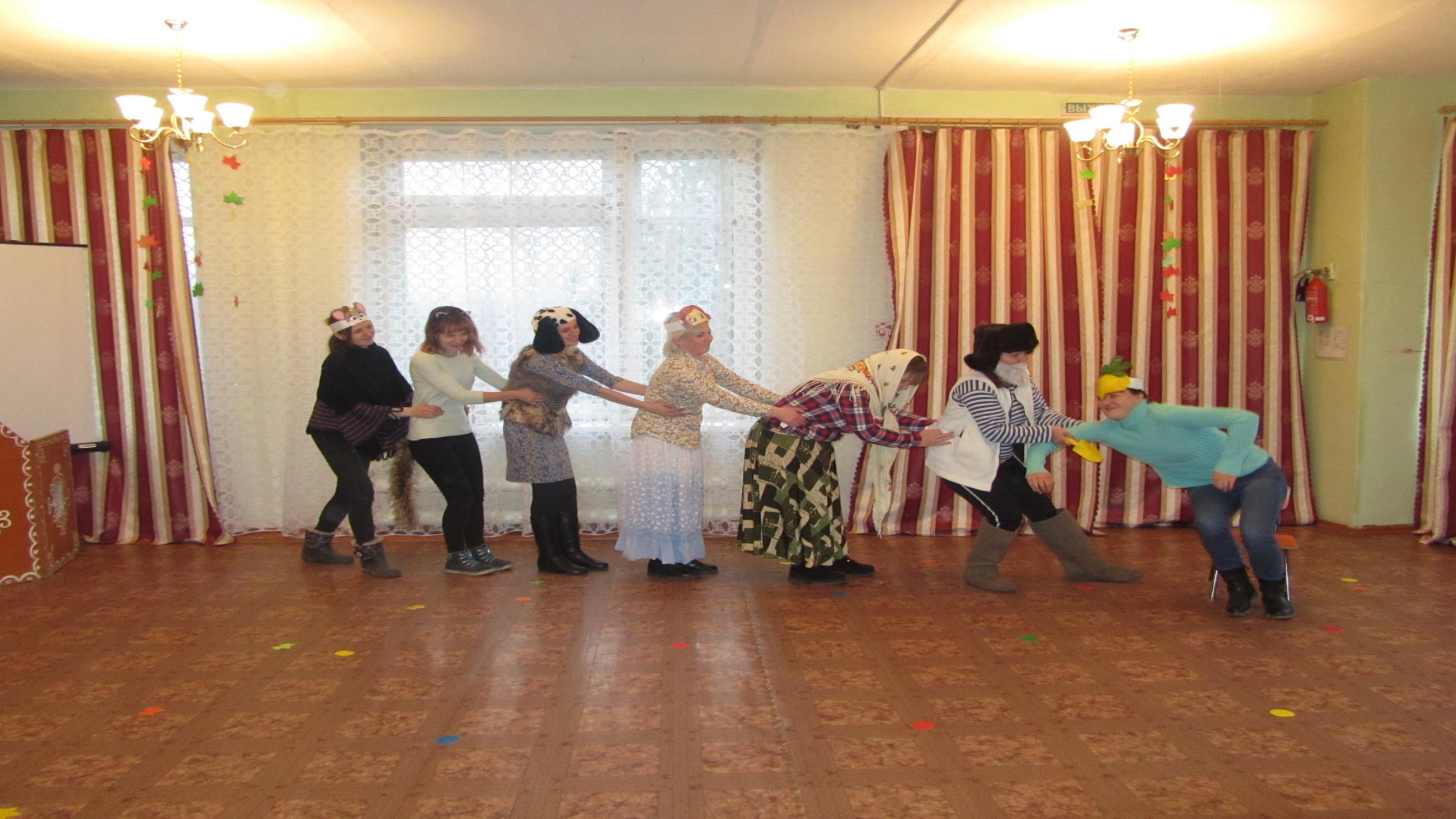 Развлечение в подготовительной группе совместно с родителями«В гостях у тётушки - Загадушки»
Познавательное развлечение «Правила пожарной безопасности»
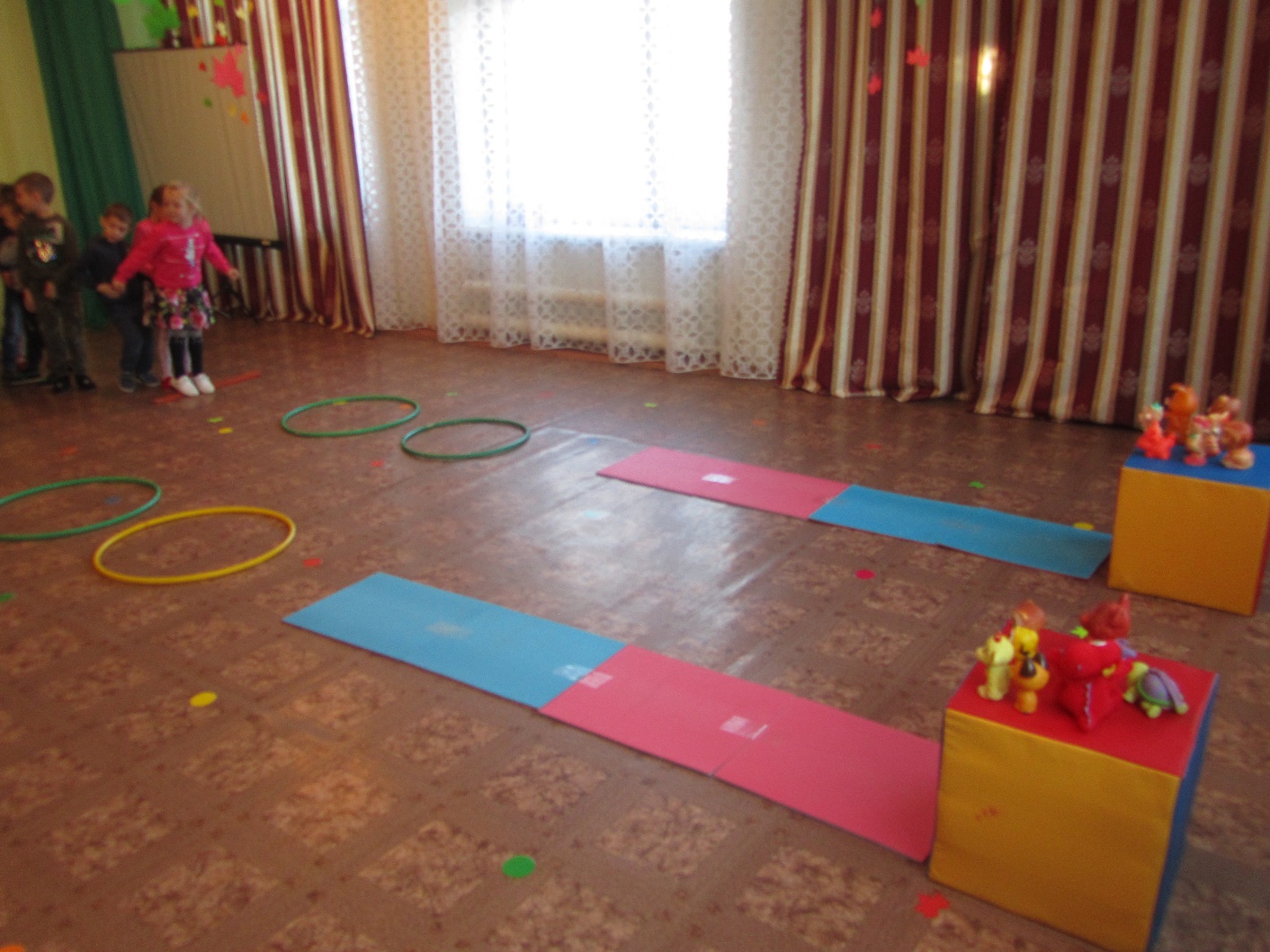 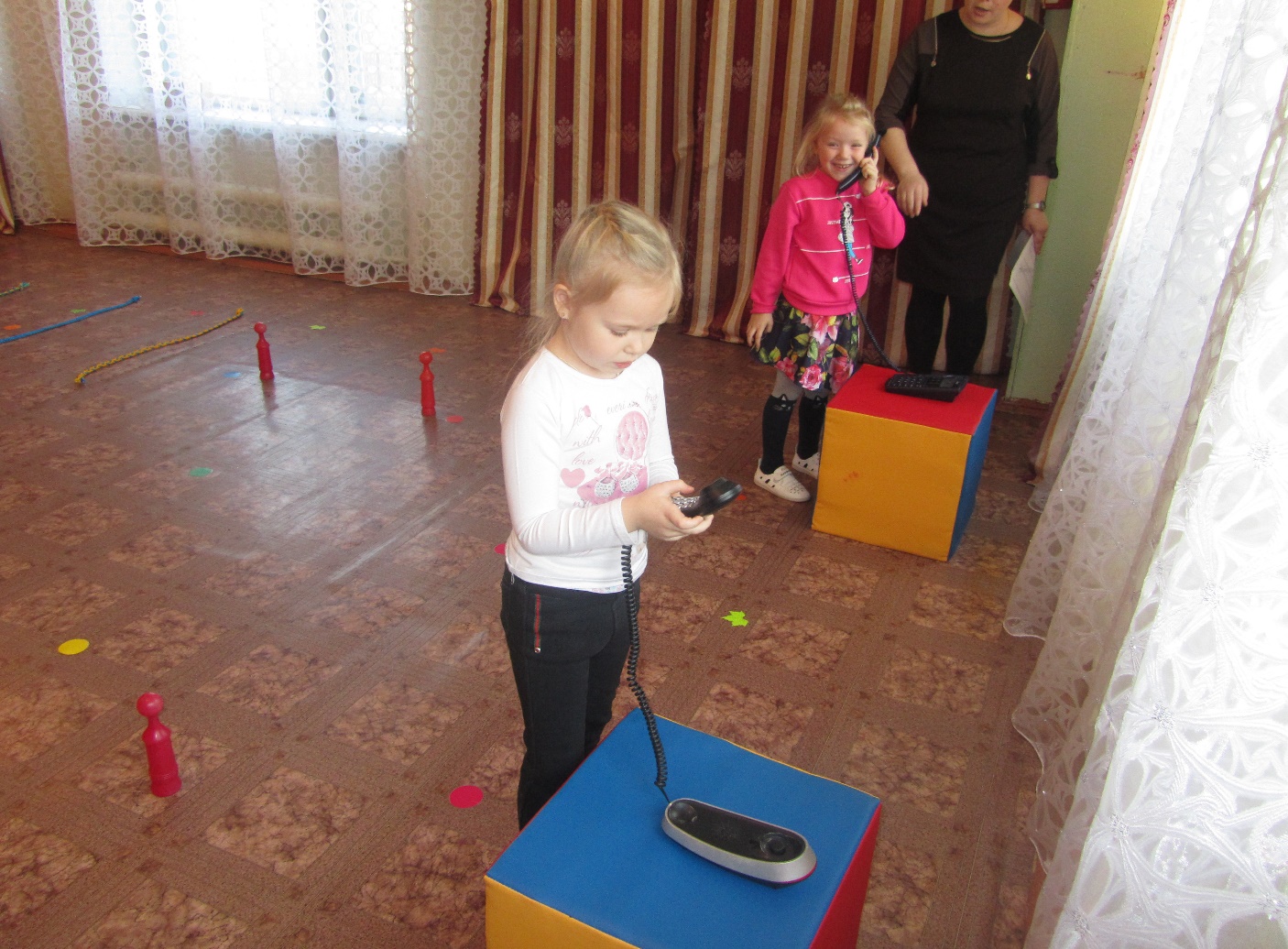 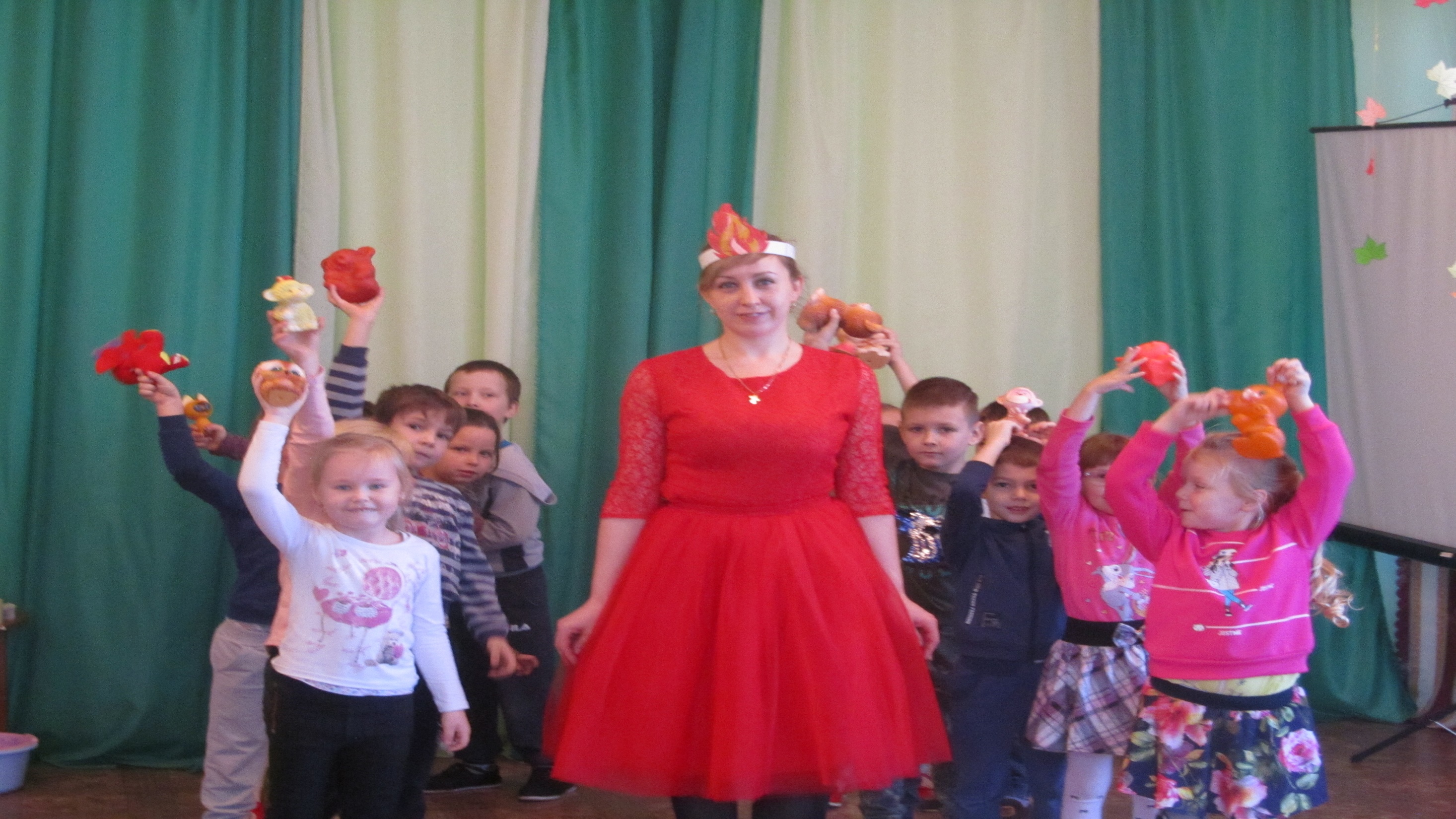 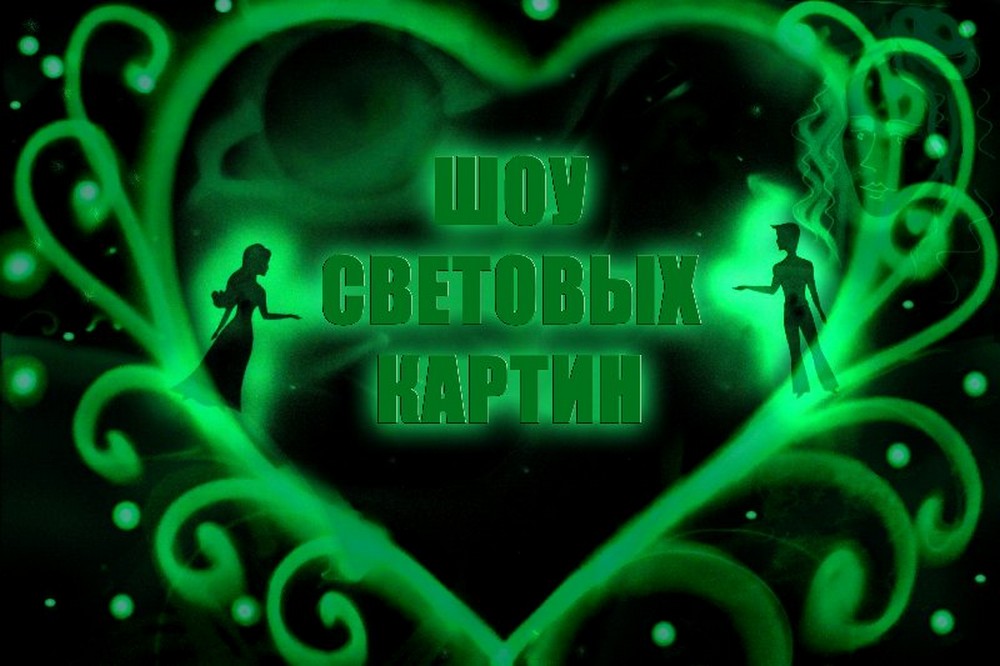 Т. Искра «Шоу световых картин»
Путешествие по сказкам
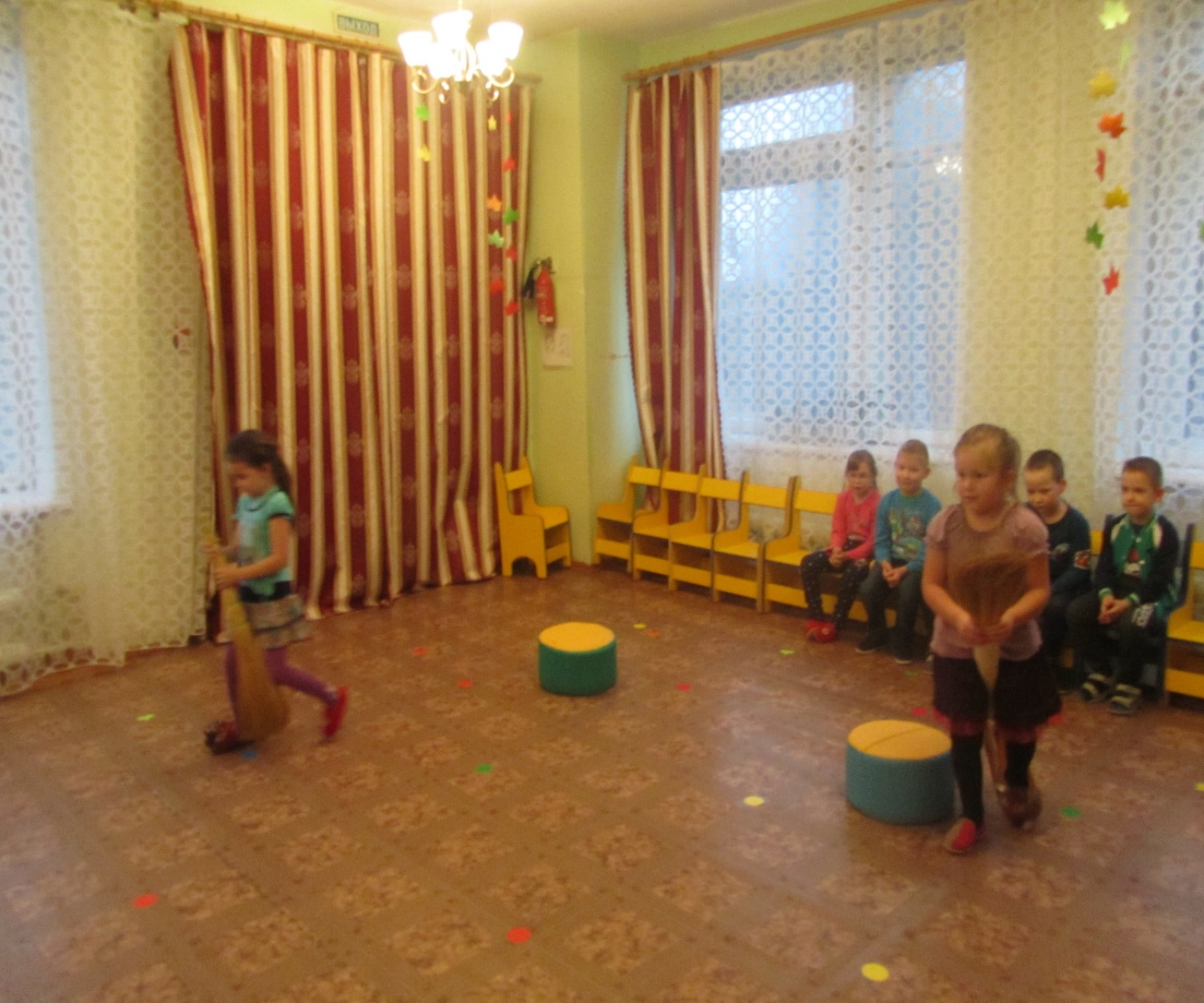 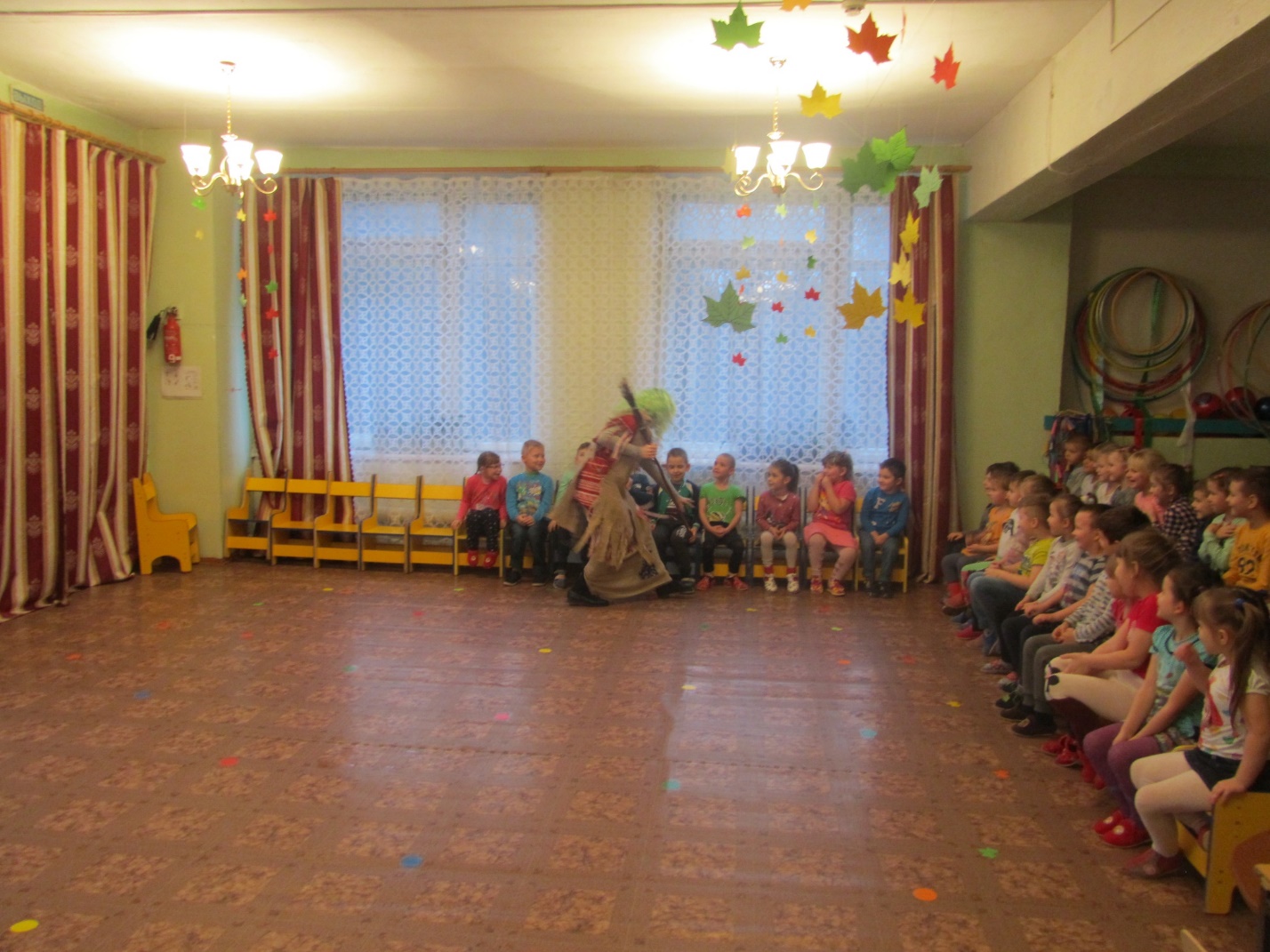 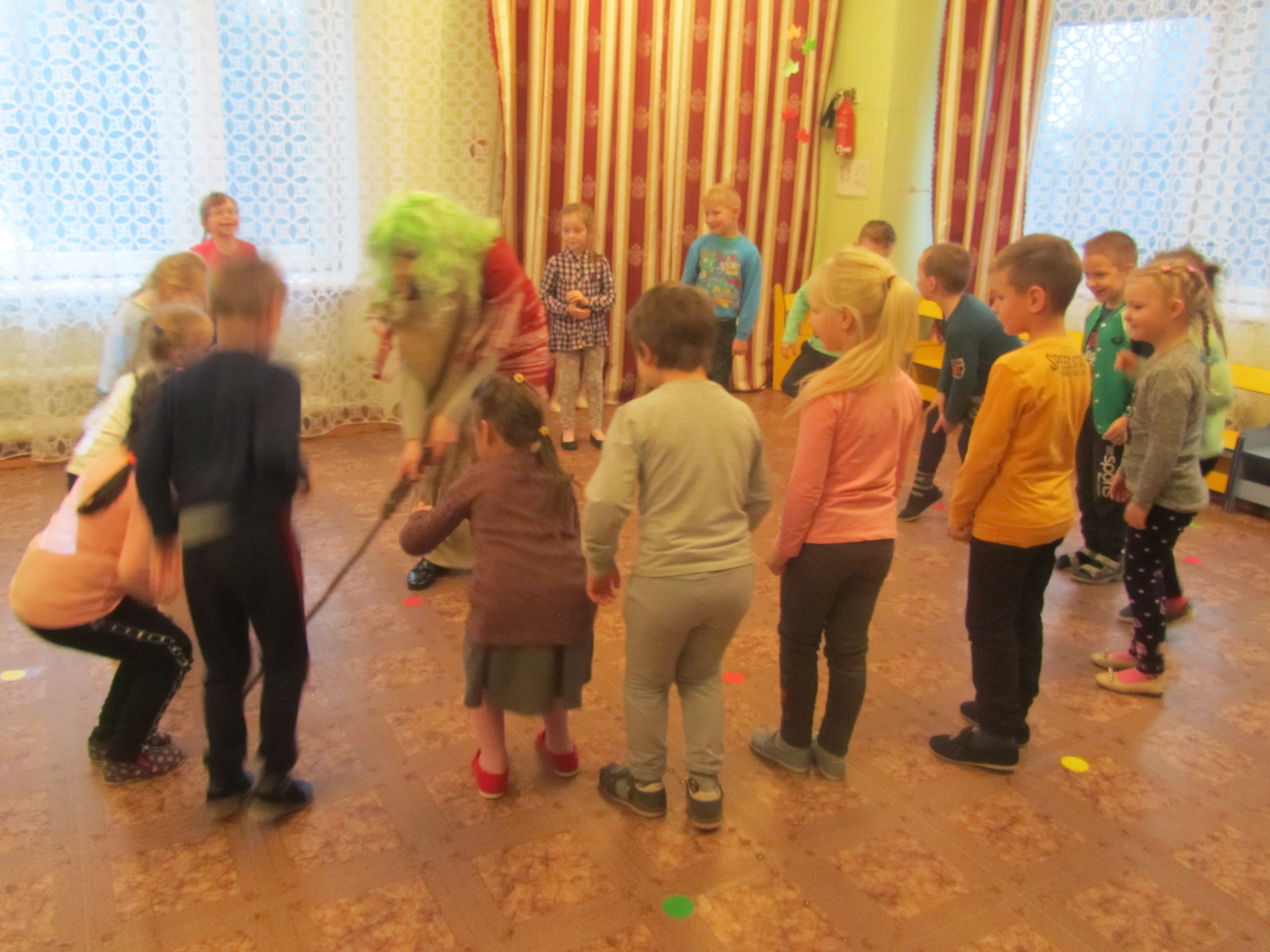 День правовой независимости
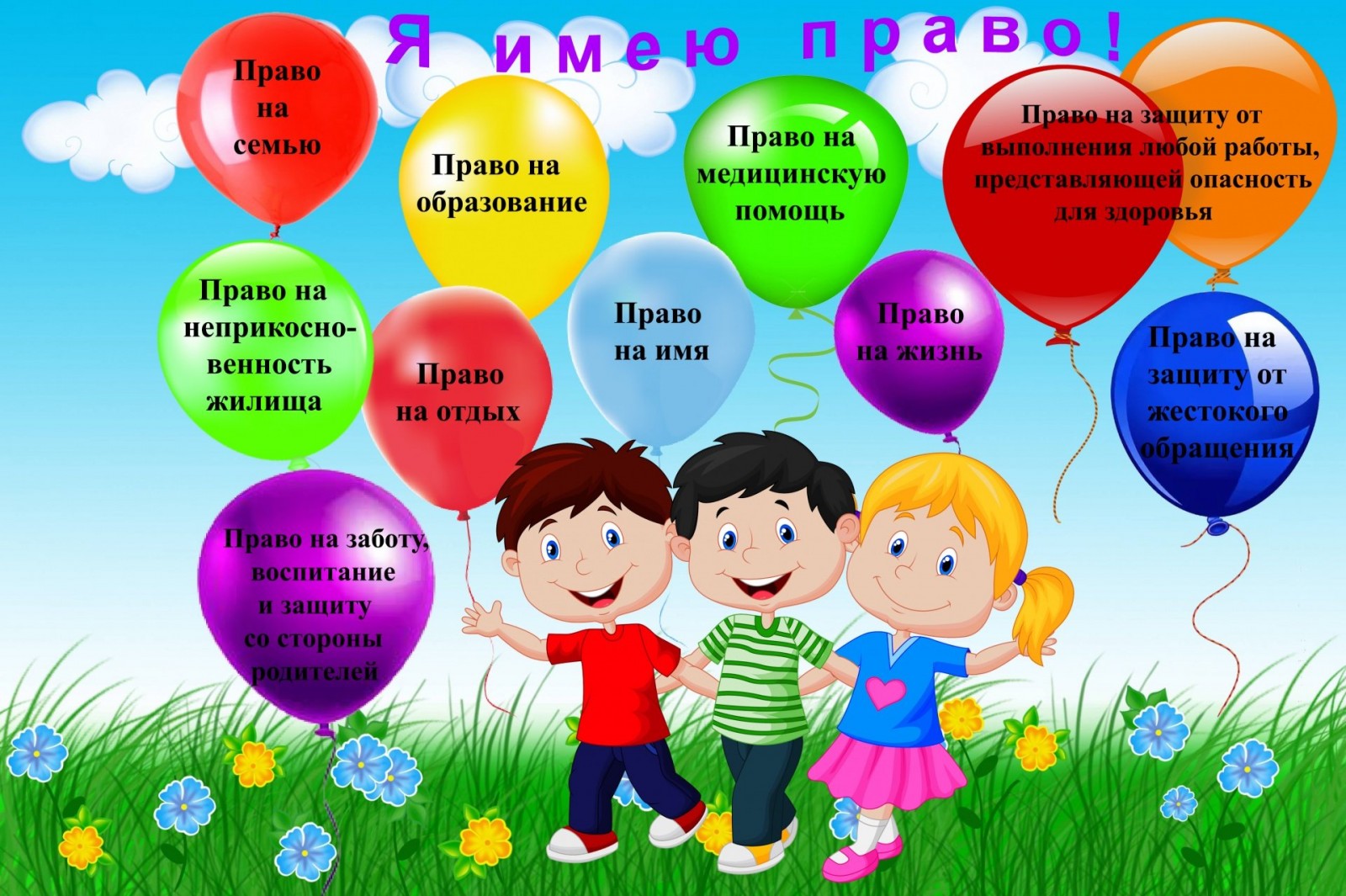 Профилактика гриппа и ОРВИ
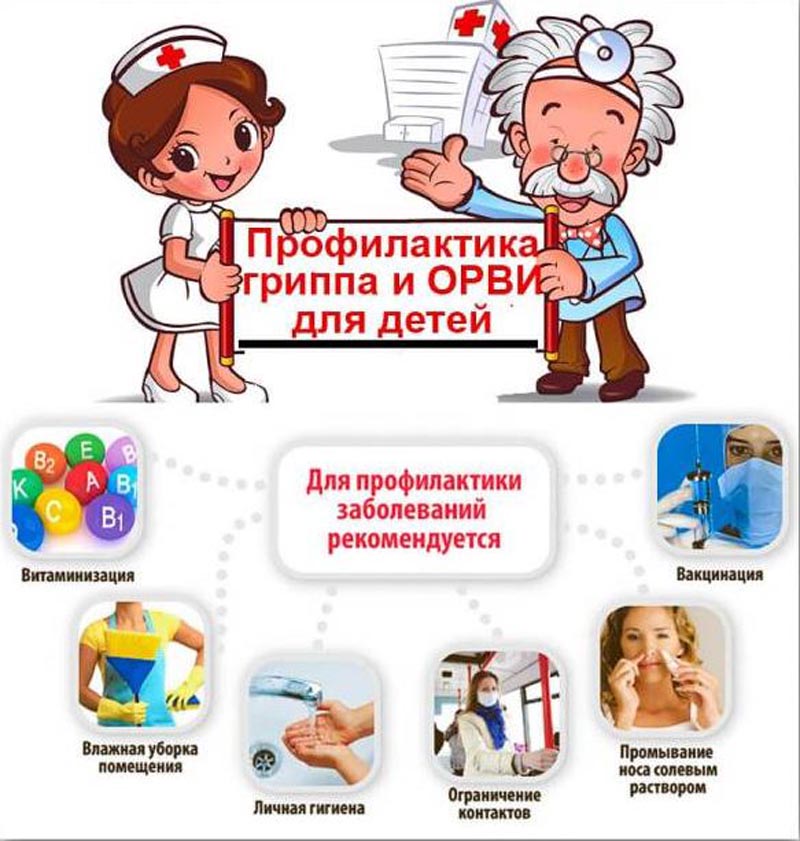 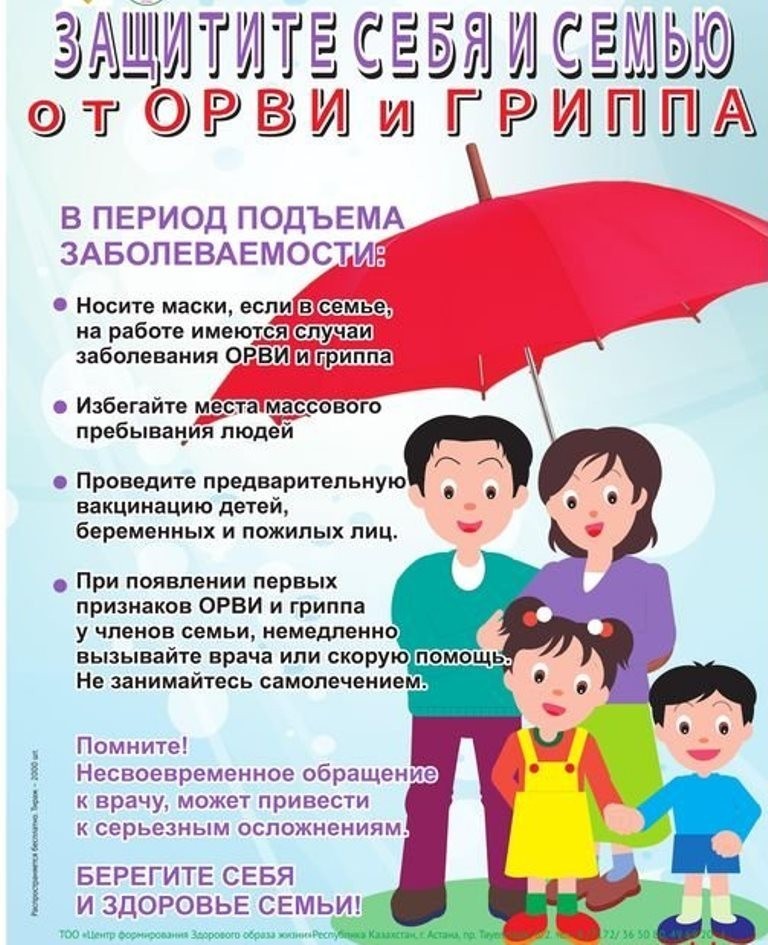 Педсовет на тему: «Совершенствование работы по физическому воспитанию детей, формирование представлений и основ ЗОЖ»
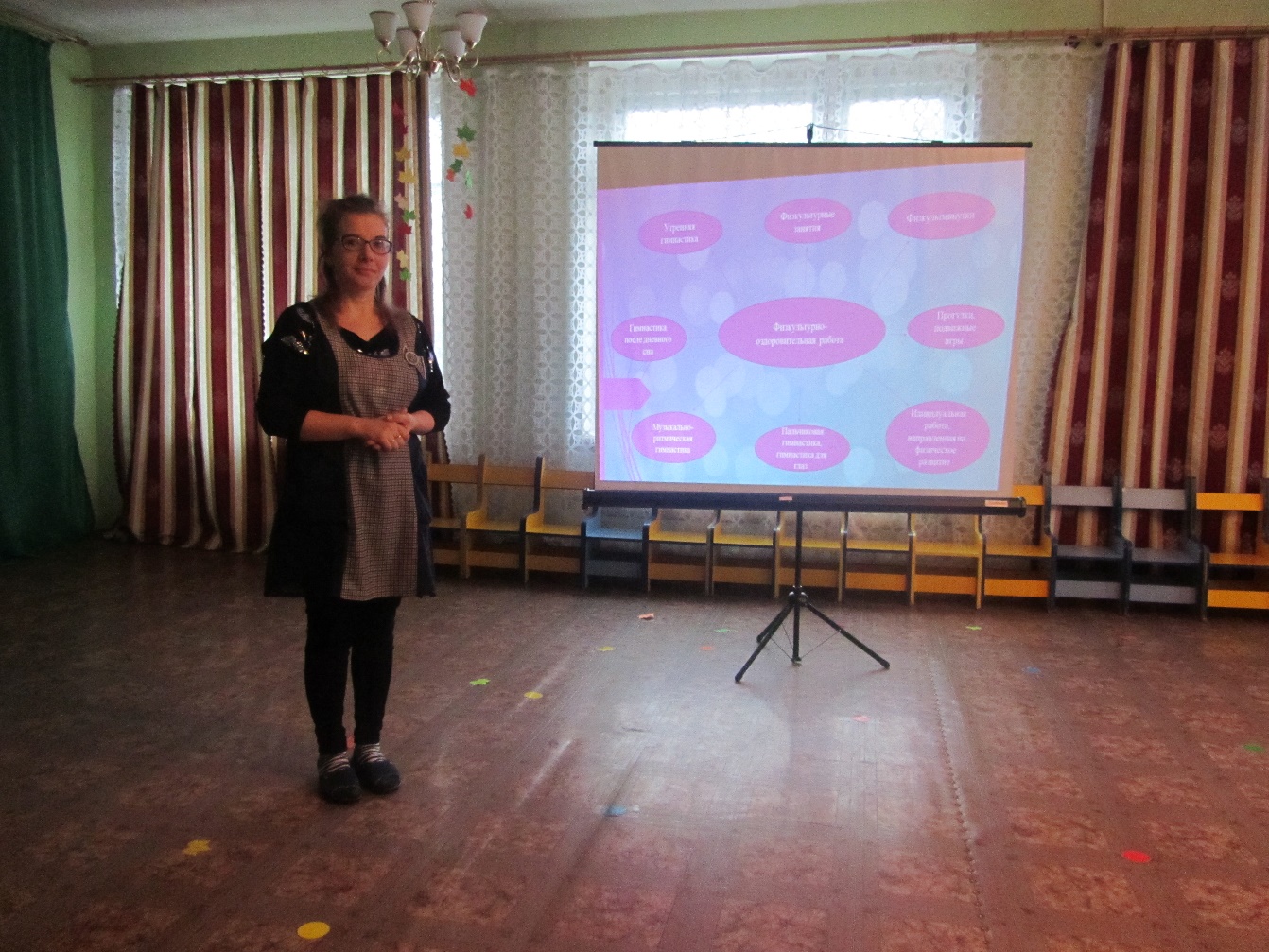 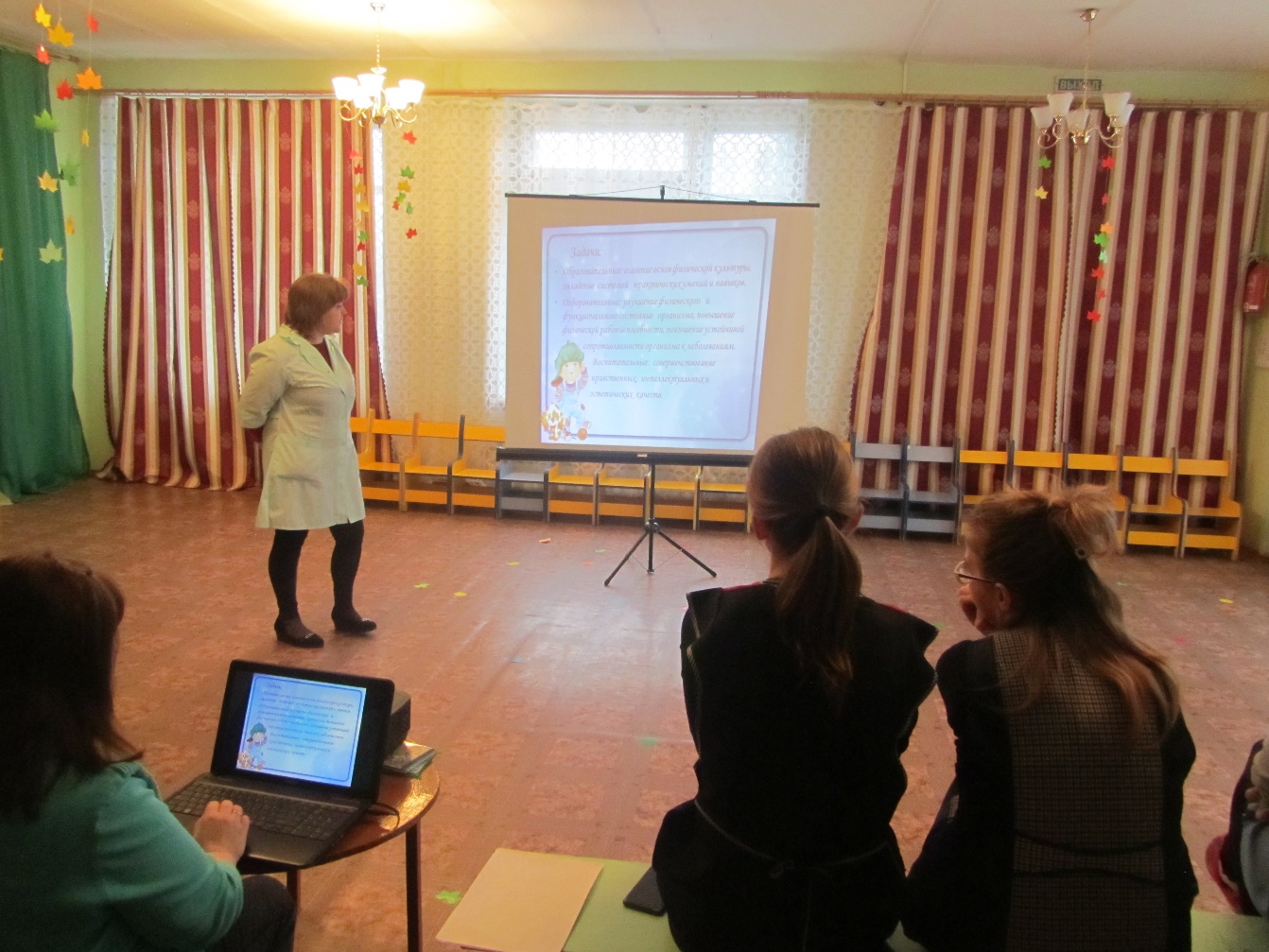 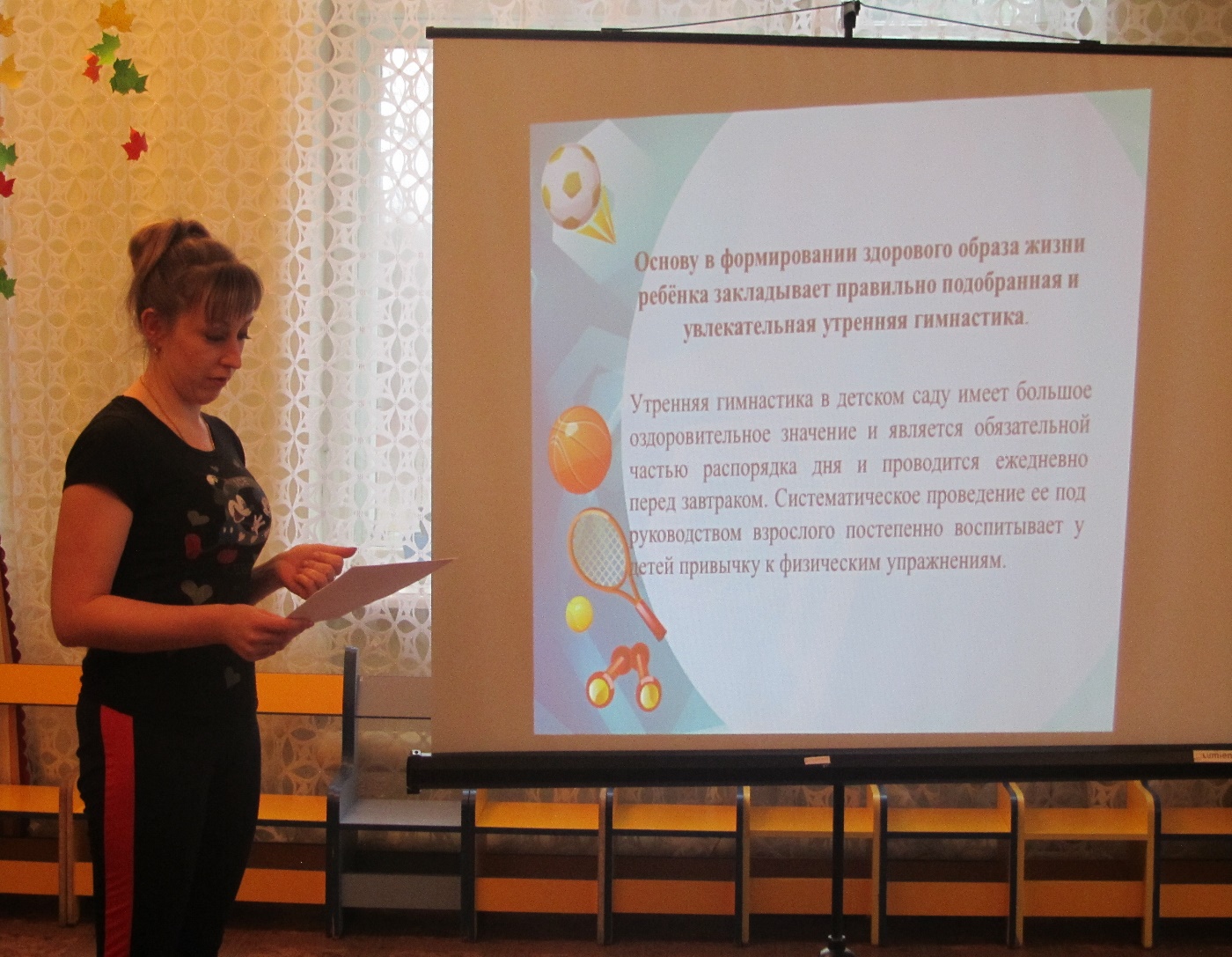 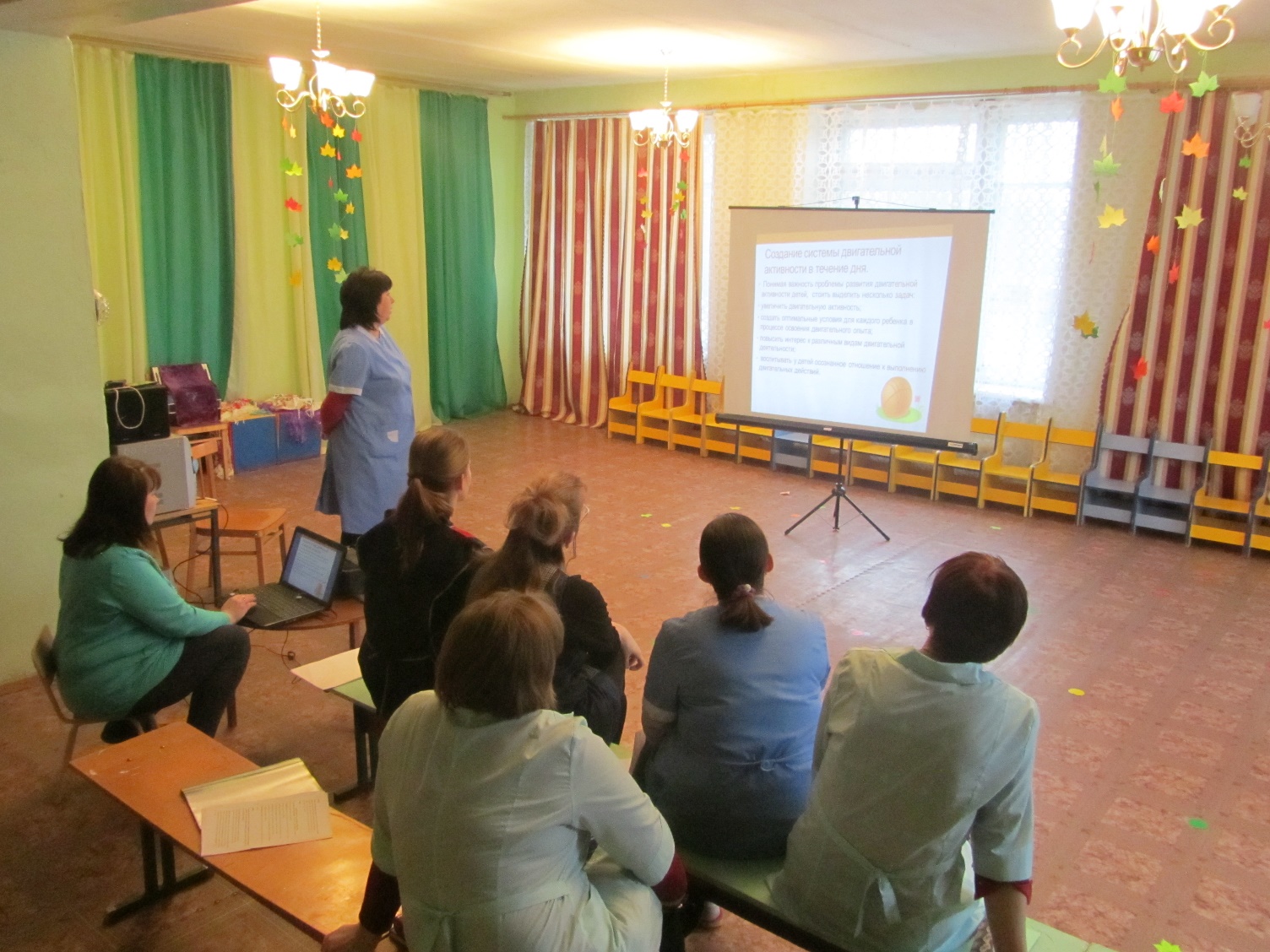 Выставка рисунков «Любимой мамочке»
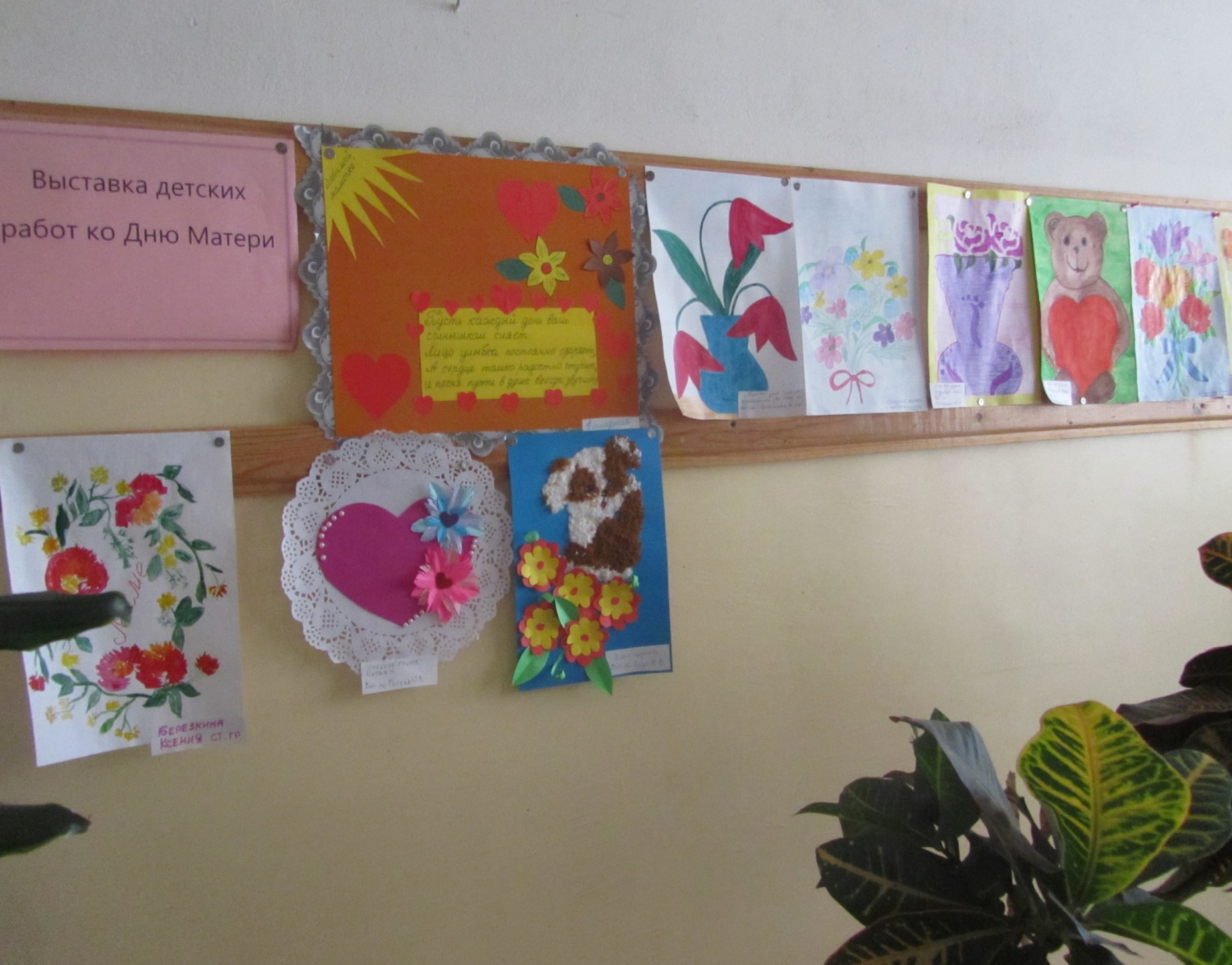 Выставка «Мамины руки не знают скуки»
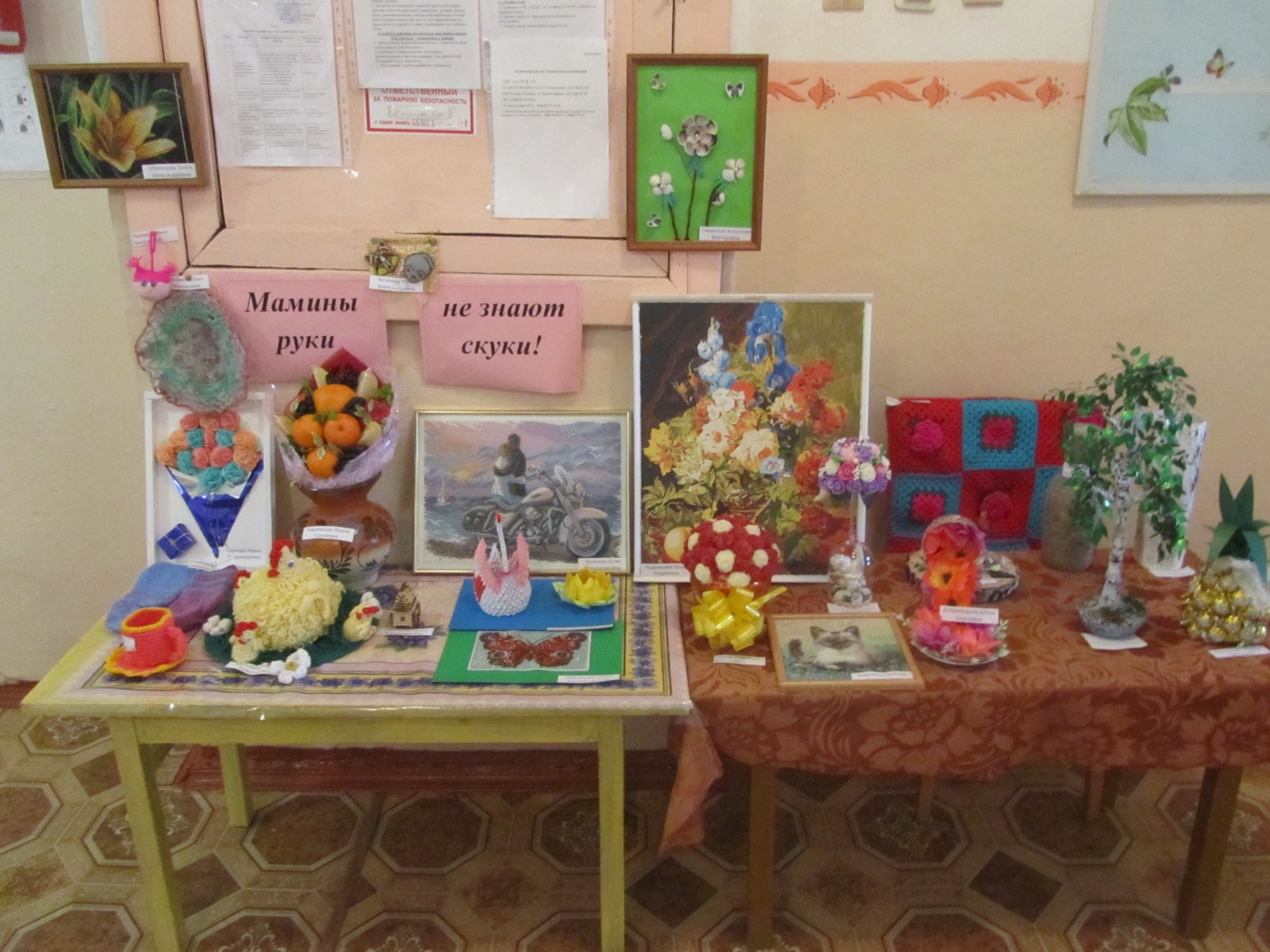 Проведение утренников «Мама лучший друг!»
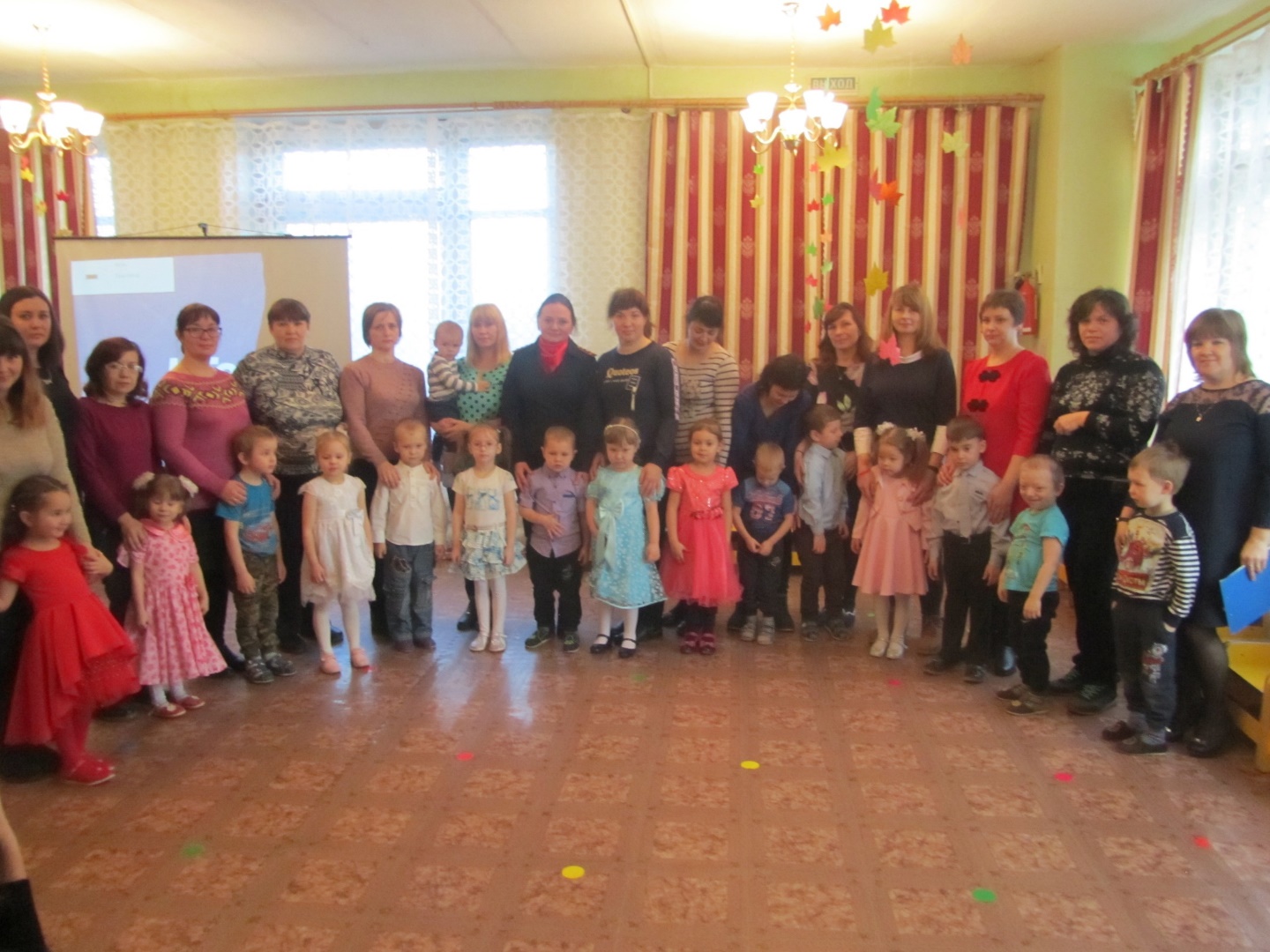 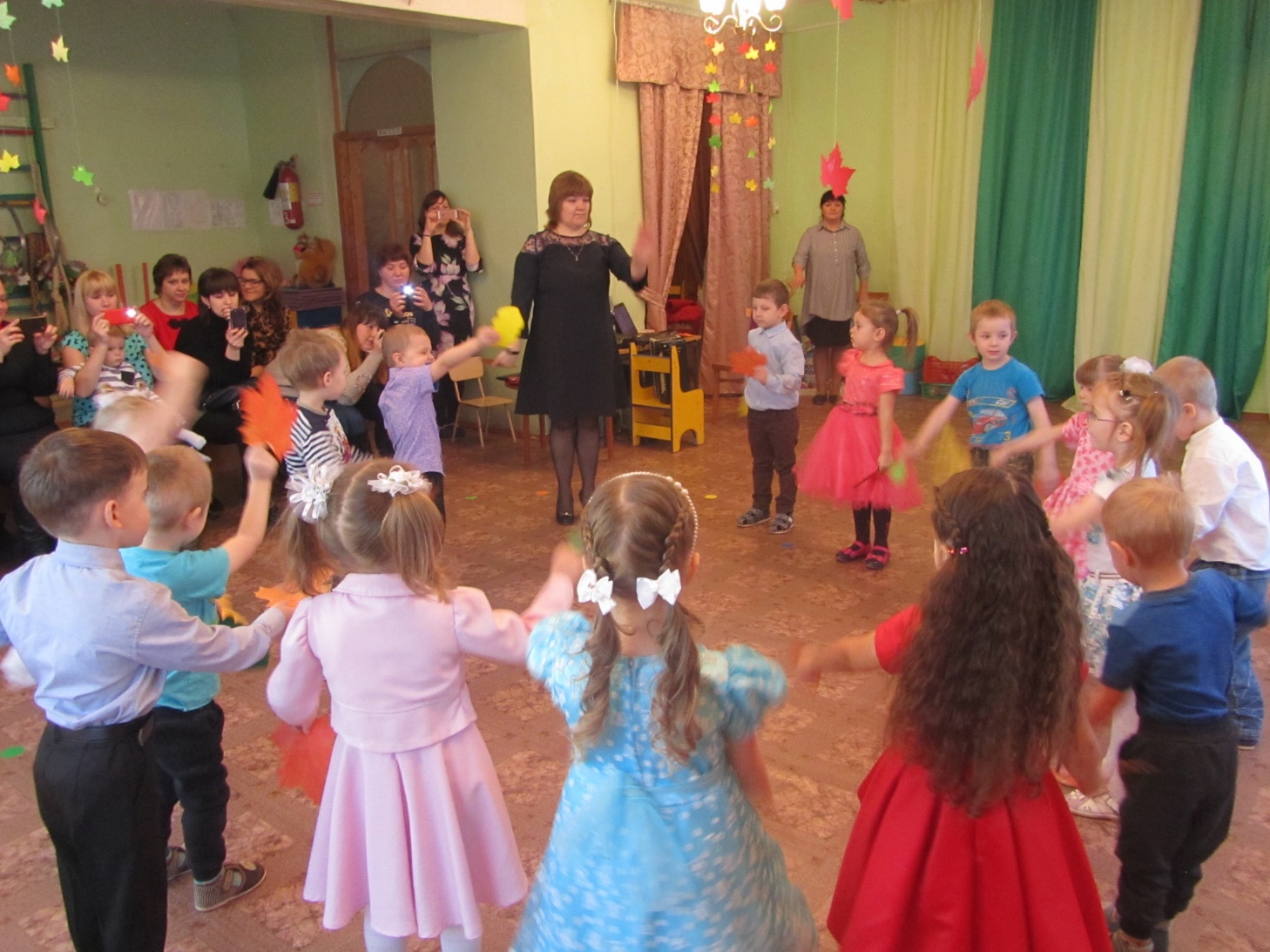 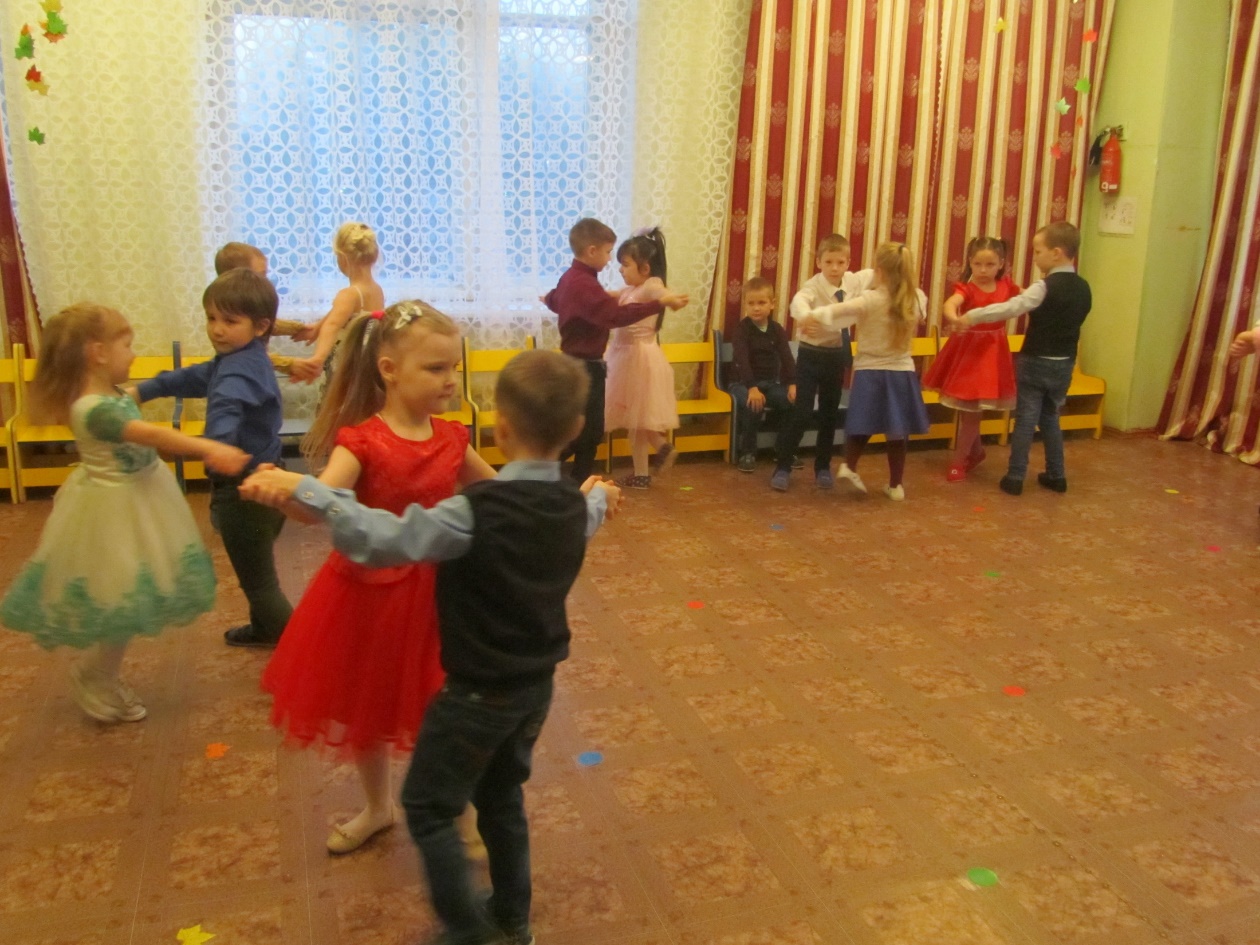 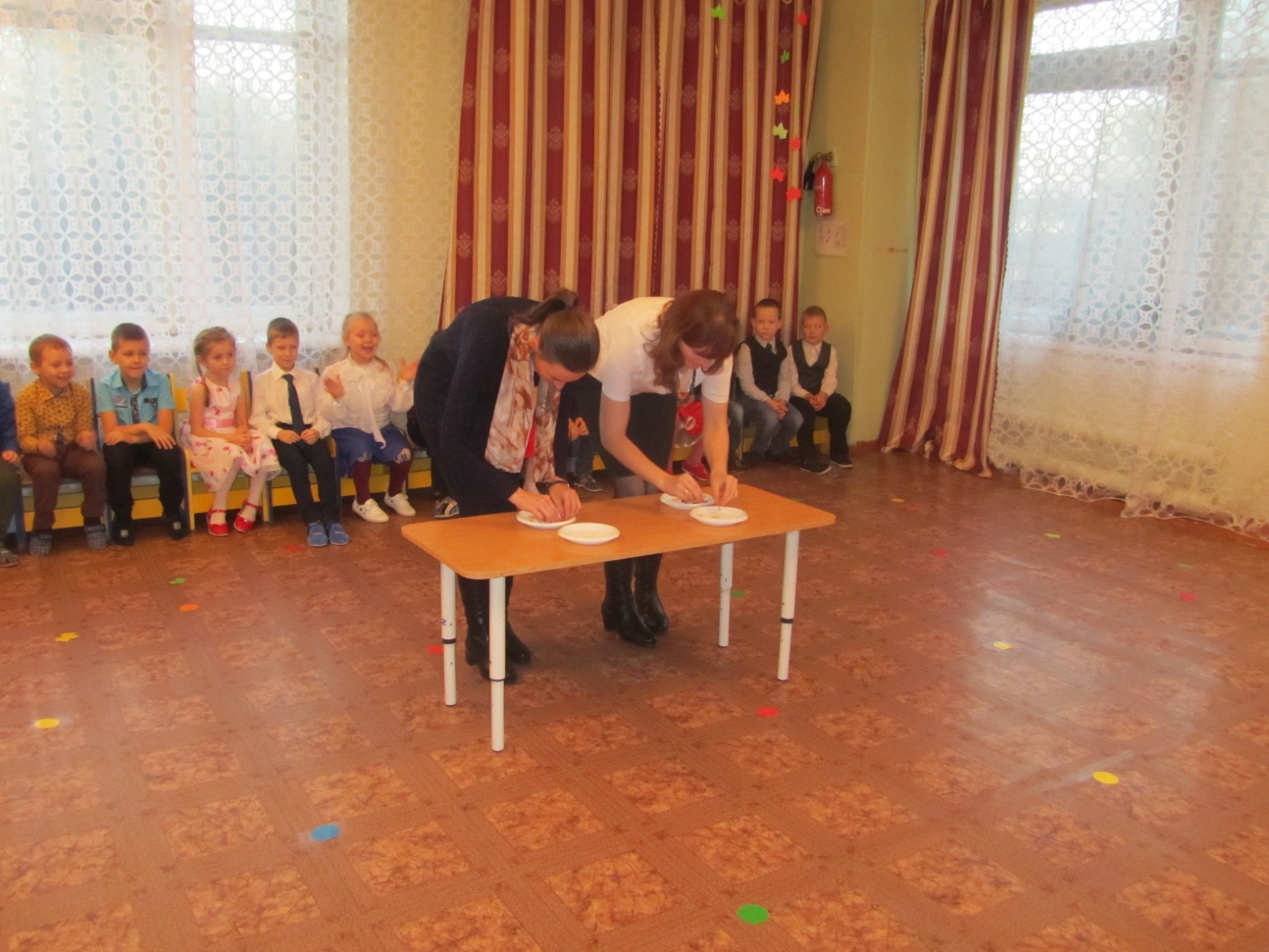 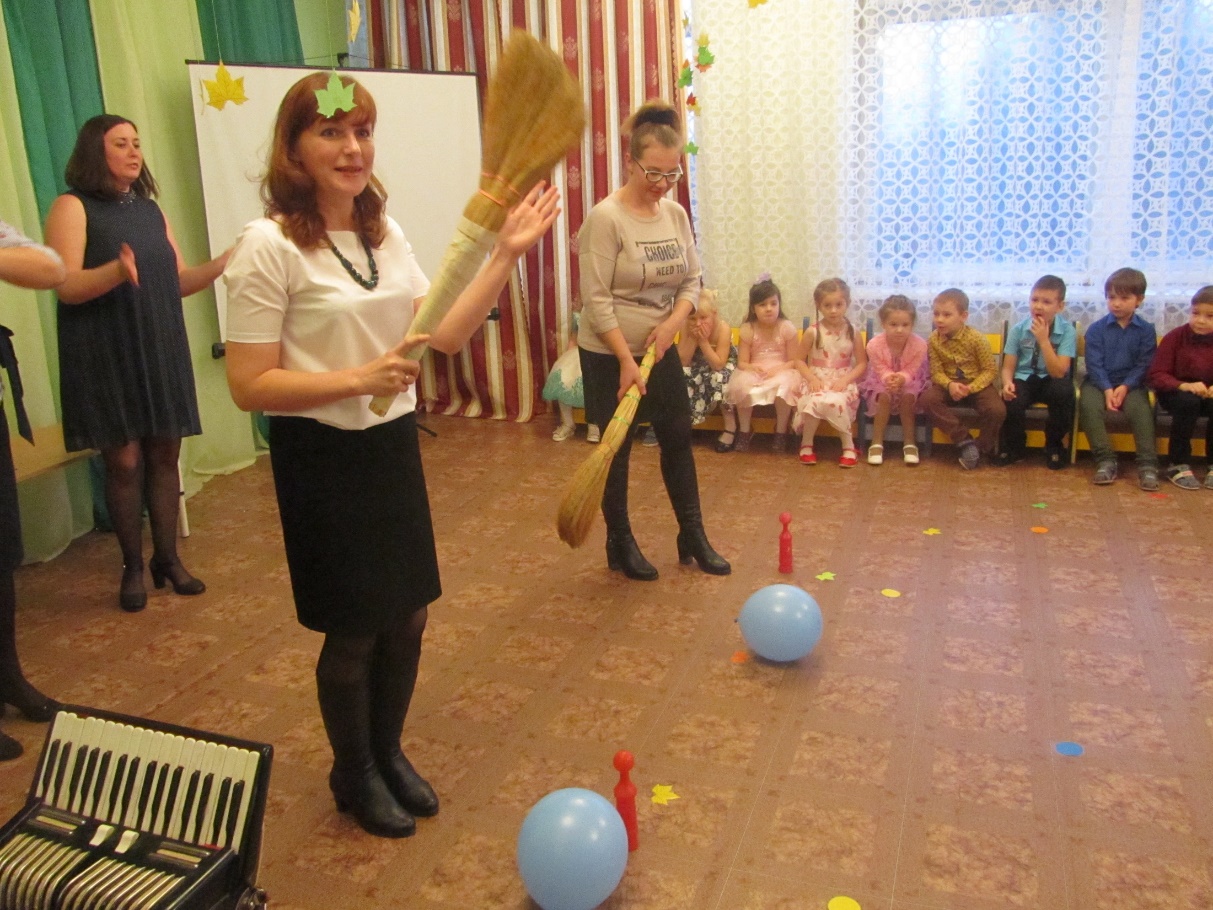 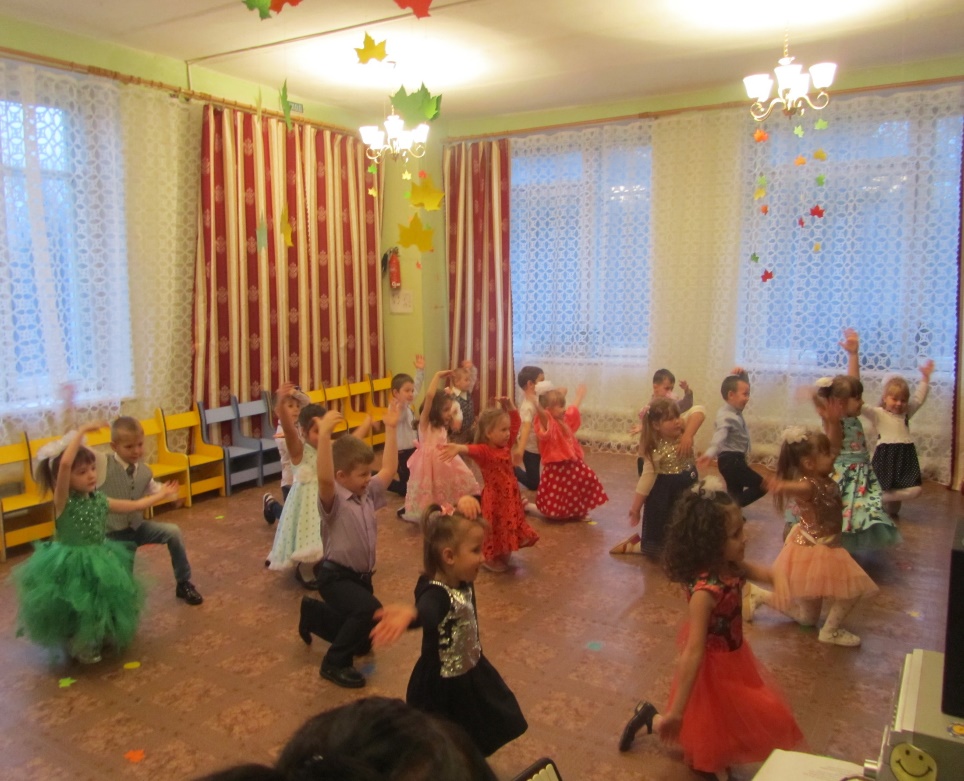 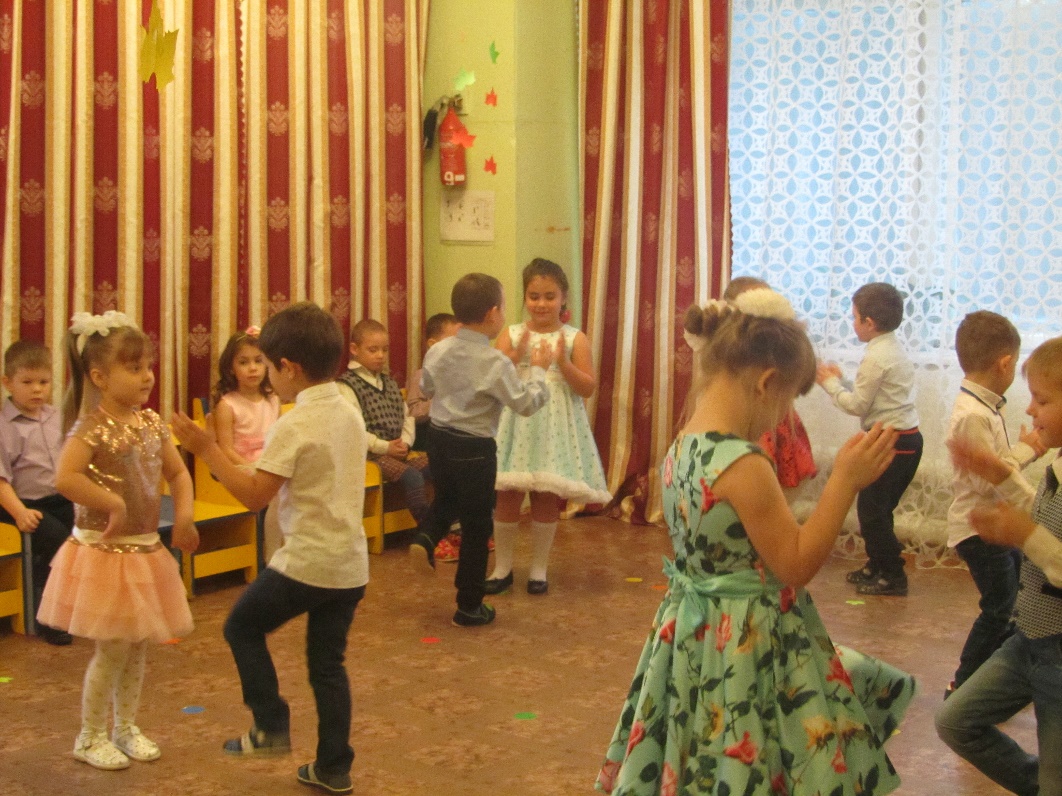 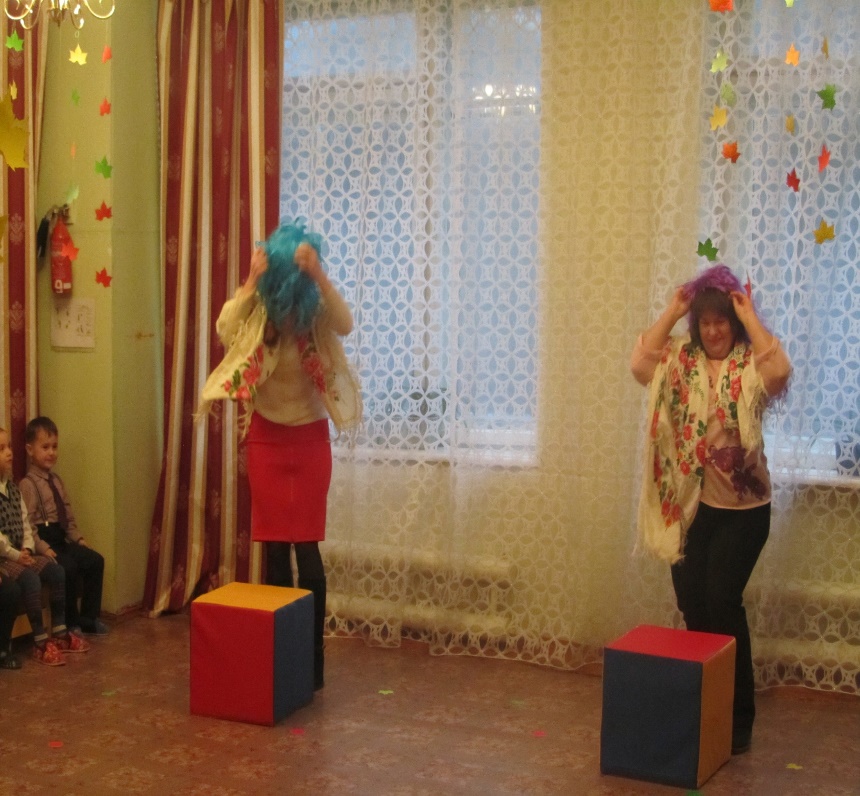 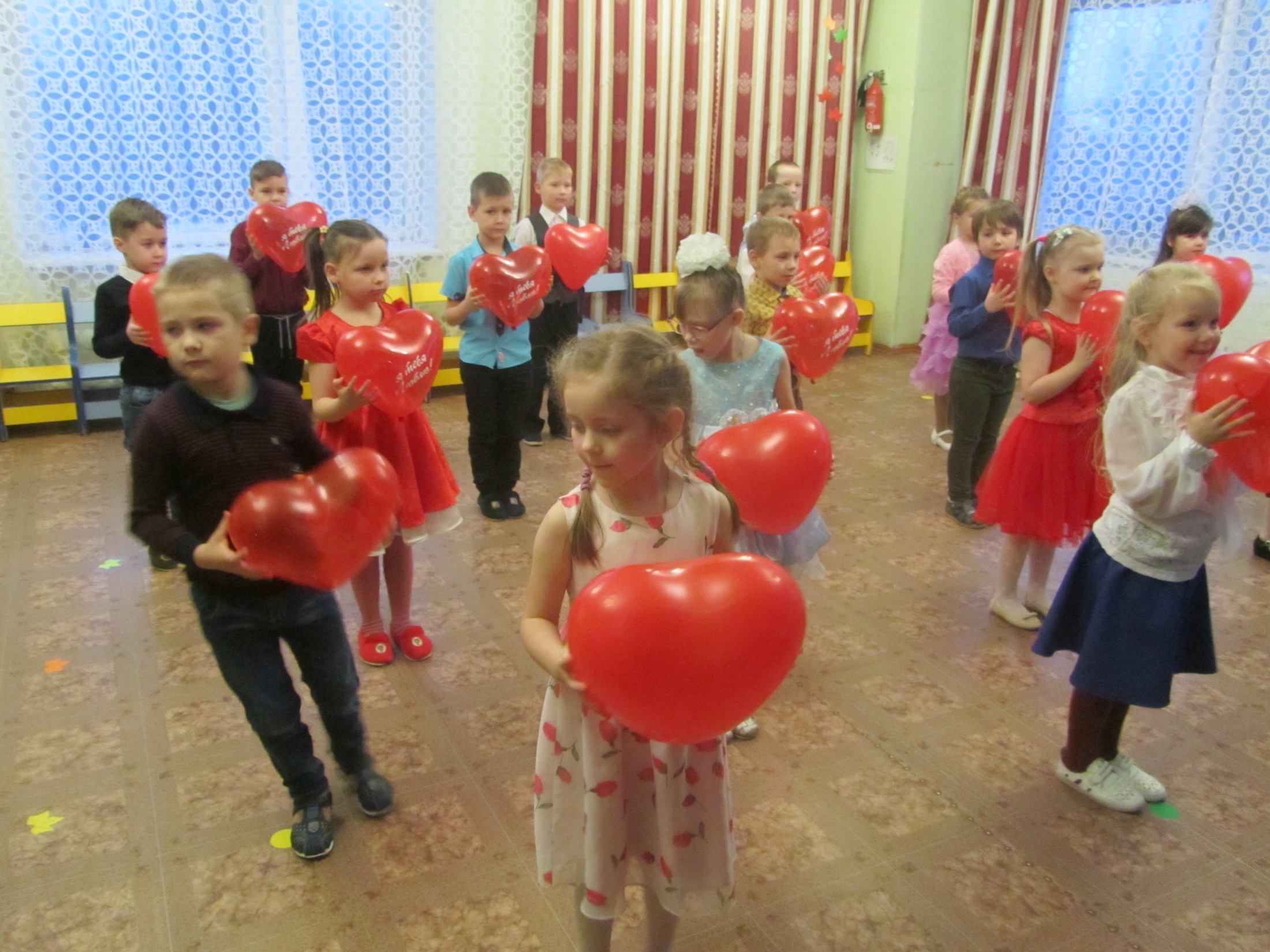 Спасибо за внимание!